Ensemble Models
BMTRY 790: Machine Learning
Ensemble Models
One of the most notable improvements in CART came with the advent of ensemble learners

Ensemble Models: 
Build a classification or prediction model from a group of simple base models (e.g. CART) 
The committee  of models each cast a vote for: 
Predicted class (for classification) 
Mean response (for regression)

For classification, predicted class is decided by a majority vote 
For regression,     is the average predicted value across models
Ensemble Approaches
Boosting

	Sequentially apply a weak classification algorithm (i.e. CART) to repeatedly modified version of training data to yield a set of weighted classifiers

Bagging (bootstrap aggregating)

	Draw repeated bootstrap samples from training data and apply weak classification algorithm to each bootstrap sample to yield a collection of weak classifiers

Randomization

	Repeatedly select random subsets of the predictors/features from the data an construct weak classifiers for each subset of predictors to yield a collection of weak classifiers
On Boosting
Consider error on some training data



          G(xi) is a weak classifier from which we make a prediction for 
             observation xi , i = 1,2,…,N

Boosting develops set of weak classifiers, Gm(xi), m = 1,2,…,M, on repeatedly modified versions of a training data set

Predictions are based on weighted predictions from the M classifiers

Algorithm originally designed for classification of a binary response
           Note…  requires coding of the response as:
Boosting Algorithm (AdaBoost)
Initialize observation weights

For m = 1 to M

	(a) Fit a classifier Gm(x) to the training data using weights wi


	(b) Compute:



	(c) Compute:

	(d) Set :

Output from the boosted ensemble is given by:
Boosting Weights
Classifier weights: 

The boosting estimated a weight for each classifier in the set of 
    Gm(xi), m = 1, 2,…,M, classifiers
	Note: Estimation of am, assumes err(m) < ½  

Classifiers yielding smaller weighted error during fitting receive a higher weight than more poorly fitting classifiers



Thus more accurate classifiers in the set Gm(xi) have more say in the final prediction
Boosting Weights
Observation Weights:

Boosting also weights the N observations in the training at each repetition m

Before fitting any classifiers, we have no idea which observations are more difficult to classify so all have the same starting weight
Boosting Weights
Observation weights: 

As we fit successive models, observations correctly classified in model Gm(xi) are down weighted when fitting model Gm+1(xi)

Similarly, observations that are incorrectly classified are up weighted in when the next model is fit


NOTE:  Although boosting weights the N observations in the training data for each classifier Gm(xi), only the classifier specific weights am are used when predicting new observations
Adaptations of AdaBoost
Boosting was initially developed for solving a two class problem…

What if there are > 2 classes? 
One solution is to fit a two class model to each pair of classes  
This can be extremely difficult given the constraint that  estimation of am assumes err(m) < ½
SAMME AlgorithmAKA: Stagewise Additive Modeling using a Multi-Class Exponential Loss Function
Initialize observation weights

For m = 1 to M

	(a) Fit a classifier Gm(x) to the training data using weights wi


	(b) Compute:



	(c) Compute:

	(d) Set :

Output from the boosted ensemble is given by:
Why does SAMME work
Friedman, Hastie and Tibshirani (2000) showed boosting is the same as fitting a forward stagewise additive model with an exponential loss function





SAMME is an extension of this idea but using a multi-class exponential loss function
A Little More on Boosting
Boosting can be applied to any classifier, though most useful for weak learners
Linear regression classifier
Logistic regression
CART

The most common base models are CART trees

When using CART we can still consider tree size
Still want to avoid over-fitting of individual trees 
Pruning can be employed (just as in CART)
A Little More on Boosting
If CART is the base model, the posterior probability is estimated by the proportion of trees that predict a particular class

Certainty about the predicted class is defined as the margin

The margin in boosting is estimated by the difference between the support for the correct class and the maximum support for the incorrect class
Bootstrap Aggregating (bagging)
Bagging (bootstrap aggregating) also develops set of weak classifiers, Gm(xi), m = 1,2,…,M

Unlike boosting, bagging does not use all of the data for each classifier

Rather it uses a subset of the data (i.e. a bootstrap sample) and construct a model for each subset of the data randomly selected by the algorithm
Bagging
Predictions from a bagged ensemble are made based on a majority vote from the M classifiers 
Each tree casts a vote for the class of a new observation 
Class receiving the most votes is the predicted class

Also unlike boosting, all votes receive equal weight
Bagging Algorithm
Given some data W = (y, x), that includes i = 1,2,…, N observations on a vector of predictors, xi, and response variable yi that is in 1 of K classes

For b = 1 to B

	(a) From data W = (y, x), draw a bootstrap sample of size N  yielding 
              training data Wb = (yb, xb)

	(b) Fit a classifier Gb(x) to the training data Wb = (yb, xb)

Output from the bagged ensemble is given by:
Out-of-Bag Data
Drawing B repeated bootstrap samples from a single data set yields B “unique” sets of data

Approximately 37% of the N observations (y, x) are omitted from the bth bootstrap data set

These omitted data are referred to as out-of-bag (OOB) data and can be treated as independent test data

We can use each classifier in a bagged ensemble to make a prediction on its OOB to get an unbiased estimate of model error 

OOB prediction for observation i 

OOB error is
Comments on Bagging
Bagging has the advantage of having built-in test data to estimate model error rate (in an unbiased fashion)

It has also been shown that sub-sampling can be used as an alternative to bagging, 
select a subset of the data without replacement

Yields similar improvements bagging
Generally suggest selecting 63% of data when drawing the subset (similar number of unique observations to bagging) 
Some suggests this is preferable since observations are not included more than once in any given dataset
Comments on Boosting and Bagging
Both boosting and bagging are effective at variance reduction

However, boosting has also been shown to reduce bias (where as bagging does not)

Bagging is more computationally efficient than boosting in general
Randomization
The previous methods focus on specific observations in the data 
Boosting: adaptively reweight observations 
Bagging: select bootstrap samples of observations

Randomization focuses on predictors (columns NOT rows)
Each classifier Gm(xi) is constructed on the full training data
But uses a random subset of the predictors (rather than a subset of observations) when constructing Gm(xi)

Predictions are made using the same formula as for bagging

This method is rarely used by itself…
Random Forest
One of the most popular ensemble methods is Random Forest

Random forest combines bagging and randomization 
Usually has better performance compared to single model counterpart 
Also usually better computing speed relative to boosting and bagging
Generates out-of-bag (OOB) data for some very useful purposes
Bagging vs. Boosting
In bagging, idea was to reduce variance by averaging a large number of unbiased models (i.e. decision trees)
Trees good because they can model complex interactions
Also have low bias if grown sufficiently large
Trees generated by bagging are identically distributed (i.d.)

Comparison with boosting
Boosting idea was to adaptively fit trees to remove bias
This approach leads to trees that are not i.d.
Random Forest vs. Bagging
Consider in bagging 
we have B i.d. random variables with variance s2
If they are also independent, averaging yields variance s2/B
If they are not independent but rather have pairwise correlation r, then the variance of the average is rs2 + s2 (1-r)/B

Idea of Random Forest
In bagging, as correlation increase we loose the benefit of averaging
Thus the idea in random forest is to reduce the correlation without increasing variance very much

So let’s look at the algorithm
Random Forest Algorithm
Given training data W = (y, x), with i=1,2,…, N observations on p predictors in xi and a response, yi

For b = 1 to B

	(a) From data W = (y, x), draw a bootstrap sample of size N  yielding training data Wb = (yb, xb)

	(b) Fit a CART classifier Gb(x) to the training data Wb = (yb, xb) BUT
		  
		     At each step of the recursive partitioning algorithm
                (i)   Randomly select a subset of size j from the p predictors 
		       (ii)  Determine the “best” split from among the j predictors
		       (iii) Grow CART tree to perfect fit (i.e. NO PRUNING)

Output from a random forest ensemble (for classification) is given by:
Fitting CART Tree within RF
Assume we have data W = (y, x) with N observations and 10 predictors

Random forest algorithm selects bootstrapped sample of the data to yield training set Wb with N observations

In the first step of constructing the CART tree for data Wb, RF randomly selects predictors X1, X3, X4, X5, and X7

The recursive partitioning algorithm then selects the best split among these 5 predictors
Fitting CART Tree within RF
Let’s say from among predictors X1, X3, X4, X5, and X7… X1 < 4 provides best split

For the next split (branch going left) random forest algorithm randomly selects a new subset of predictors:
X1, X2, X7, X9, and X10
X1 < 4
?
Fitting CART Tree within RF
The recursive partitioning algorithm then selects the best split for this branch from among the 5 selected predictors

Let’s say X9 < 2 provides best split

For the next split (branch going right from the first split) random forest algorithm randomly selects a new subset of predictors:
X2, X4, X5, X7, and X8
X1 < 4
X9 < 2
Fitting CART Tree within RF
Again the recursive partitioning algorithm then selects the best split for this branch from among the 5 selected predictors

Let’s say X2 < 20 provides best split

This process will be repeated until the CART tree perfectly fit training data Wb
X1 < 4
X9 < 2
X2 < 20
…
How Many Variables to Consider at Each Split?
When RF was developed, simulations were conducted to provide guidance as to the number of variables considered at a split

The recommendations are

Regression: 

Classification:

In practice, these should be considered as tuning parameters
Margin in Random Forest
As was true with boosting, the posterior probability is estimated by the proportion of trees that predict a particular class

In random forest, the margin is the difference between the proportion of votes for the correct class and the maximum proportion for an incorrect class

Thus a margin value > 0 indicates a correctly predicted class under the majority votes assumption
Out-of-Bag Data
As with bagging, we end up with an OOB sample for each tree in our forest

Also like bagging we can use these OOB data to obtain an unbiased estimate of model error

However, with random forest we also get an additional feature…

A variable importance measure… Note: there is a less well developed importance measure developed for boosting based on the gain in Gini index given by a variable in the each  tree and the weight of the tree
Out of Bag Error Rate
Since the OOB for tree Gb(x) are not used in building the tree, these data can be considered as test data for the bth tree
We can use this fact to develop an estimated error rate for the forest
Observation xi is included in ~ 1/3 of OOB datasets  
OOB error rate:  
Estimate the predicted class for all observations in the data based on only those trees for which they were out-of-bag
Compare the OOB predicted value to the observed value
Average the sum of the errors over all observations


In general, the result is an unbiased estimate of the test error rate
Variable Importance Measure for RF
Estimate model error using the OOB data according to


Randomly permute column for Xj  yielding data 

Estimate model error on the OOB data again but with column Xj randomly permuted


Variable importance is measured as the difference between post and pre-permuted data
Proximity Measure
An additional feature from RF that can be estimated using the OOB data is the proximity (i.e. similarity) between observations

For every tree in the RF, a pair of OOB observations sharing the same terminal node will increase their proximity by 1

When evaluated across the B trees, the result is an N x N  proximity matrix quantifying the proximity of any pair of observations

Idea is that similarity between observations, even high dimensional data can be represented graphically based on proximity
Fitting Ensemble Models in R
AdaBoost in R
Many R packages for Boosted CART models (here are a few)
adabag
Fits Adaboost and SAMME models for classification 
Will also fit bagged models
ada: 
Fits AdaBoost models using stochastic gradient descent algorithm
Doesn’t have capability to fit multi-class model
others…
fastAdaboost, mboost, gmb
Plus others that fit boosted models using based models other than decision trees

So let’s consider and example
Lupus Nephritis
Example: Treatment response in patients with treatment response

Data include 280 observations examining treatment response at 1 year in patient with lupus nephritis

Data includes 
Demographics: 		age, race
Treatment response: 	Yes/No
Clinical Markers: 	c4c, dsDNA, EGFR, UrPrCr
Urine markers:		IL2ra, IL6, IL8, IL12
A Quick Note on Training a Boosted Model
Since AdaBoost and SAMME models are composed of a set of decision trees, pruning of trees can (and should) be applied

Think of trees as a set of interactions (aka the branches)
Trees with only 1 split = main effects
Very large trees = complex interactions among many predictors
Main focus of pruning in boosting is to restrict tree size
A Quick Note on Training a Boosted Model
In practice, many data can be reasonably well explained by lower-order interactions

Simulations have found that selecting maximum tree sizes between 4 to 8 terminal nodes often works well
Appears to fairly insensitive and not overly noisy in fit
This choice yields trees sizes between 2 to 6 levels
i.e. max depth between 2-6
Thus this is a good starting point for tuning the model prior to final fit
A Quick Note on Training a Boosted Model
On also can consider the number of trees, M, in the boosted model during training
As boosting progresses, the reduction in training “risk” can become very small
Choosing M too large can result in overfitting 
One approach: monitor impact of M on a validation sample

Alternatively, shrinkage approaches (think ridge and lasso regression) have also been developed to avoid overfitting
Adapt the gradient descent algorithm to include a shrinkage parameter
Stochastic Gradient Descent for Boosting
Initialize the model:   
For m = 1 to M

	(a) Set weights

	(b) Fit y = h(Gm(x)) to the training data using weights wi

	(c) Compute:

	(d) Update:

h can be 

n is the penalty parameter/learning rate
Fitting AdaBoost using adabag
### First looking at adabag package for boosting
library(adabag)
LN<-read.csv("H:/public_html/BMTRY790_Spring2023/Datasets/LupusNephritis.csv")
ids1<-which(LN$CR90==1)
ids0<-which(LN$CR90==0)
LN$CR90<-as.factor(ifelse(LN$CR90==1, "Class1","Class0"))
trn1<-sample(ids1, .67*length(ids1), replace=F)
trn0<-sample(ids0, .67*length(ids0), replace=F)
sub<-sort(c(trn1, trn0))
Training AdaBoost (adabag)
### Choose model fitting parameters using caret (this is computationally slow...)
grid <- expand.grid(mfinal=c(100, 250, 500), maxdepth = c(2:6), coeflearn = "Freund")
trBoost1<-train(CR90~., data=LN, method="AdaBoost.M1", tuneGrid=grid, 
	trControl=trainControl(method = "cv", number = 10, classProbs = TRUE))
trBoost1
AdaBoost.M1 

280 samples
 10 predictor
  2 classes: 'Class0', 'Class1' 

No pre-processing
Resampling: Cross-Validated (10 fold) 
Summary of sample sizes: 224, 224, 223, 224, 225, ... 
Resampling results across tuning parameters:

 maxdepth   mfinal   Accuracy      Kappa    
  2                  50         0.7654944   0.3568077
  2                  100       0.7436782   0.2997448
…
Training AdaBoost (adabag)
### Choose model fitting parameters using caret (this is computationally slow...)
trBoost1
 maxdepth   mfinal    Accuracy     Kappa    
…
  5                  100       0.7617816  0.3246032
  5         	       250      0.7901341  0.4116736
  6                   50        0.7621784  0.3363356
  6                   100      0.7763592  0.3701187
  6                   250      0.7863072  0.3915330

Tuning parameter 'coeflearn' was held constant at a value of Freund
Accuracy was used to select the optimal model using  the largest value.
The final values used for the model were mfinal = 250, maxdepth = 5 and coeflearn = Freund.
Fitting AdaBoost (adabag)
### Fitting model using selected parameters
BoostMod1<-boosting(CR90~., data=LN[sub,], boos=F, coeflearn="Freund", mfinal=250, control=rpart.control(maxdepth=5))
	#Note calls rpart so you can set the control parameters for the trees
names(BoostMod1)
[1] "formula"    "trees"      "weights"    "votes"      "prob"       "class"      "importance" "terms"      "call“
BoostMod1$trees[[1]]
n= 187 
node), split, n, loss, yval, (yprob),        * denotes terminal node

 1) root 187 0.26203210 Class0 (0.88803917 0.11196083)  
   2) urprcr>=0.657 133 0.12834220 Class0 (0.92748798 0.07251202)  
     4) il2ra>=396.65 90 0.05882353 Class0 (0.95288873 0.04711127) *
     5) il2ra< 396.65 43 0.06951872 Class0 (0.86665271 0.13334729)  
      10) age>=22.5 34 0.03208556 Class0 (0.92929293 0.07070707) *
      11) age< 22.5 9 0.01069519 Class1 (0.44588045 0.55411955) *
   3) urprcr< 0.657 54 0.13368980 Class0 (0.76563995 0.23436005)  
     6) il8< 52.25 40 0.06951872 Class0 (0.85399954 0.14600046)  
      12) egfr< 85.0055 14 0.00000000 Class0 (1.00000000 0.00000000) *
      13) egfr>=85.0055 26 0.06951872 Class1 (0.73796791 0.26203209)  
        26) age>=22.9 18 0.03743316 Class0 (0.81569049 0.18430951) *
        27) age< 22.9 8 0.01069519 Class1 (0.48421053 0.51578947) *
     7) il8>=52.25 14 0.01069519 Class1 (0.31944444 0.68055556) *
Compare 1st and 125th Tree
1) root 187 0.2620 Class0 (0.8880 0.1120)  
   2) urprcr>=0.657 133 0.1283 Class0 (0.9275 0.0725)  
     4) il2ra>=396.65 90 0.0588 Class0 (0.9529 0.0471) *
     5) il2ra< 396.65 43 0.0695 Class0 (0.8667 0.1333)  
      10) age>=22.5 34 0.0321 Class0 (0.9293 0.0707) *
      11) age< 22.5 9 0.0107 Class1 (0.4459 0.5541) *
   3) urprcr< 0.657 54 0.1337 Class0 (0.7656 0.2344)  
     6) il8< 52.25 40 0.0695 Class0 (0.8540 0.1460)  
      12) egfr< 85.0055 14 0.0000 Class0 (1.0000 0.0000) *
      13) egfr>=85.0055 26 0.0695 Class1 (0.7380 0.2620)  
        26) age>=22.9 18 0.0374 Class0 (0.8157 0.1843) *
        27) age< 22.9 8 0.01070 Class1 (0.4842 0.5158) *
     7) il8>=52.25 14 0.01070 Class1 (0.3194 0.6806) *
1) root 187 0.4251 Class0 (0.6465 0.3535)  
   2) egfr>=131.544 33 0.0530 Class0 (0.8569 0.14307) *
   3) egfr< 131.544 154 0.3399 Class1 (0.5527 0.4473)  
     6) egfr< 121.3625 139 0.2634 Class0 (0.6303 0.3697)  
      12) egfr>=109.967 21 0.0078 Class0 (0.9530 0.0470) *
      13) egfr< 109.967 118 0.2153 Class1 (0.5326 0.4674)  
        26) il2ra< 187.35 18 0.0069 Class0 (0.8954 0.1046) *
        27) il2ra>=187.35 100 0.1715 Class1 (0.4826 0.5174)  
          54) c4c>=21.95 32 0.0121 Class0 (0.8377 0.1623) *
          55) c4c< 21.95 68 0.1253 Class1 (0.4171 0.5826) *
     7) egfr>=121.3625 15 0.0079 Class1 (0.0894 0.9106) *
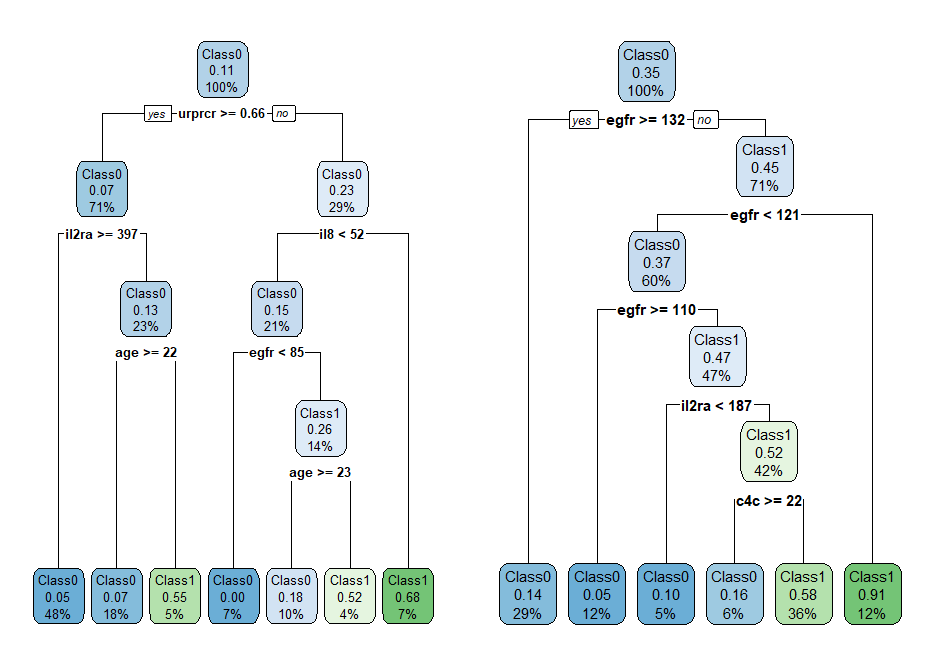 Properties of AdaBoost (adabag)
### What about other information on the model?
round(BoostMod1$weights, 3)
 [1] 1.655 1.653 1.142 1.621 1.482 1.423 1.072 1.904 1.659 1.906 1.472 1.078 1.744 1.407 1.440 1.281 1.397 1.558
 [19] 1.571 1.456 1.142 1.476 1.603 1.320 1.663 1.004 1.500 1.335 1.561 1.686 2.145 1.823 2.014 1.712 2.115 1.896
...
[235] 1.949 1.692 1.209 1.459 1.365 1.308 1.140 1.336 1.588 1.699 0.815 1.478 1.715 1.181 1.289 1.342
BoostMod1$votes
                [,1]               [,2]
 [1,]    281.889       119.554
 [2,]    278.586       122.857
 [3,]    273.943       127.501
 [4,]    275.091       126.352
…
[185,] 128.209       273.234
[186,] 127.785       273.659
[187,] 126.637       274.806
Working Through an Iteration
Recall the AdaBoost algorithm:
Initialize observation weights
For m = 1 to M

	(a) Fit a classifier Gm(x) to the training data using weights wi


	(b) Compute:



	(c) Compute:

	(d) Set :

Output from the boosted ensemble is given by:
Working Through an Iteration
For the first iteration
Observation weights?

Build G1(x) =


Estimate error (30 observations misclassified of 187)
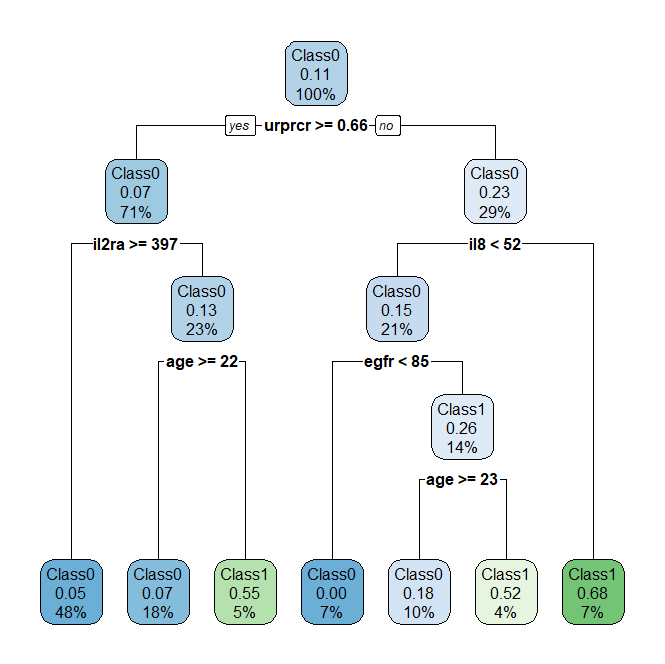 Working Through an Iteration
(4) Calculate the model weight



(5) Update the observation weights
	(a) Correctly classified observations

	(b) Incorrectly classified observations
Properties of AdaBoost (adabag)
### What about other information on the model?
round(BoostMod$prob, 3)
           [,1]     [,2]
  [1,] 0.742 0.258
  [2,] 0.262 0.738
  [3,] 0.739 0.261
…
[185,] 0.740 0.260
[186,] 0.741 0.259
[187,] 0.740 0.260

round(BoostMod1$importance, 3)
    age        c4c     dsdnapn    egfr       il12        il2ra        il6        il8         race      urprcr 
 13.556   10.045    1.804    16.307  10.536  10.392  11.384  11.041   2.290  12.645
Variable Importance in AdaBoost
Clinicians like decision trees because they are visual and easy to interpret

This interpretability is somewhat lost when we generate an ensemble of trees (such as boosting)

Thus to:
Improve the interpretability of boosted models 
Provide information about the relationship between y with the x’s

A measure of relative variable importance was developed…
Squared Importance of Single Tree
For the mth decision tree, Gm(x), define the squared importance for variable  Xj as



Here l is the number of internal nodes (non-terminal)
      is the improvement in training misclassification error from making the kth split
Importance of Boosted Ensemble
For a boosted model,                           , define the squared importance for variable  Xj as the average across the M trees


This measure of relative importance is generally scaled in some way
Setting largest to 100 and scaling accordingly 
Set sum across all p predictors to equal 100

Averaging this measure over the M trees also
Provides added stability in the measure of importance (vs. a single tree)
Additionally masking (due to correlation between X’s is less of a problem)
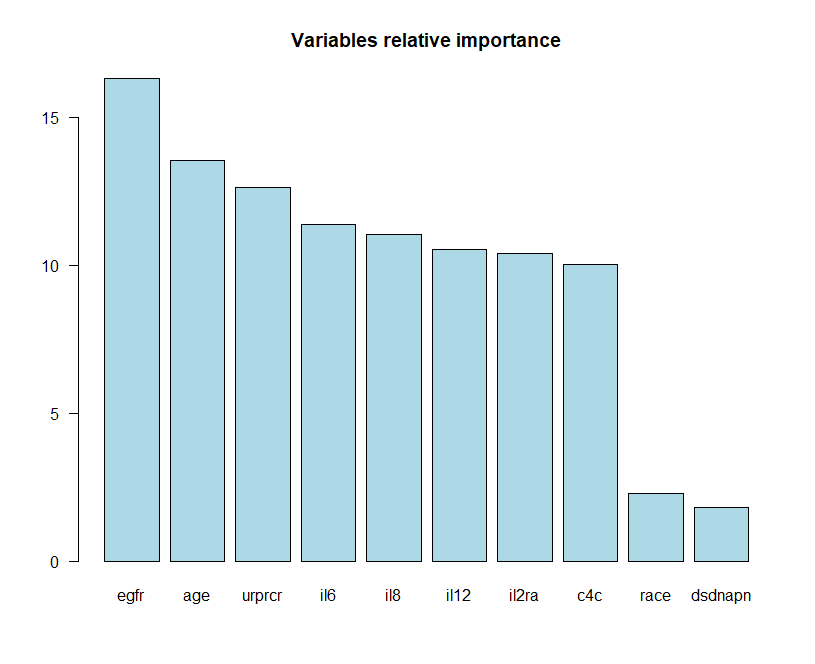 Properties of AdaBoost (adabag)
### Recall the margins tell us something about how well we are separating our classes
round(margins(BoostMod1, LN[sub,])$margins, 3)	### TRAINING        
[1] 0.404 0.388 0.365 0.371 0.365 0.384 0.365 0.368 0.371 0.404 0.411 0.418 0.374 0.515 0.380 0.372 0.435 0.389
[19] 0.373 0.489 0.456 0.381 0.382 0.365 0.370 0.358 0.425 0.380 0.376 0.544 0.374 0.378 0.367 0.417 0.398 0.382
…
[163] 0.371 0.368 0.377 0.603 0.377 0.386 0.559 0.395 0.453 0.374 0.370 0.407 0.373 0.374 0.363 0.383 0.370 0.364
[181] 0.473 0.367 0.369 0.376 0.361 0.363 0.369
round(margins(predict(BoostMod1, newdata=LN[-sub,]), LN[-sub,])$margins, 3) 	### TEST
[1]  0.121  0.132  0.257  0.395  0.032  0.135  0.212 -0.089  0.147 -0.019  0.000 -0.316  0.029  0.183  0.424 -0.020
[17]  0.381  0.366  0.460  0.314 -0.276 -0.208  0.285  0.311  0.271  0.193 -0.251  0.082 -0.323 -0.210  0.232  0.328
…
[65] -0.127 -0.205  0.058 -0.068 -0.230  0.112  0.002  0.078  0.202  0.307  0.273  0.425  0.487  0.475  0.409  0.428
[81]  0.238  0.324  0.226  0.266  0.118  0.190  0.091  0.329 -0.148  0.414  0.398  0.303 -0.034
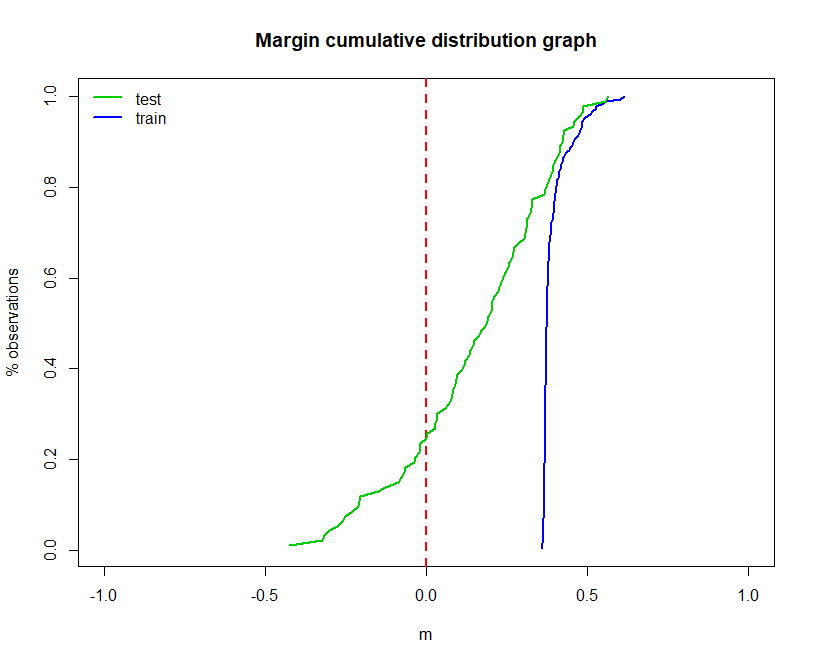 Properties of AdaBoost (adabag)
### Let’s look at why the training and test margins look as they do
table(predict(BoostMod1, LN[sub,-11])$class, LN$CR90[sub])	### TRAINING        
         	Class0   Class1
  Class0    	  138        0
  Class1        0          49
### 0% misclassified

table(predict(BoostMod1, LN[-sub,-11])$class, LN$CR90[-sub]) 	### TEST
	Class0   Class1
  Class0       63         18
  Class1       5            7
### 24.7% misclassified
Properties of AdaBoost (adabag)
### We can also look at how error changes with increasing numbers of trees
round(errorevol(BoostMod1, LN[sub,])$error, 4)	### TRAINING
  [1] 0.1658 0.2086 0.0749 0.0963 0.0267 0.0267 0.0000 0.0053 0.0000 0.0000 0.0000 0.0000 0.0000 0.0000 0.0000 0.0000 0.0000
 [18] 0.0000 0.0000 0.0000 0.0000 0.0000 0.0000 0.0000 0.0000 0.0000 0.0000 0.0000 0.0000 0.0000 0.0000 0.0000 0.0000 0.0000
…
[222] 0.0000 0.0000 0.0000 0.0000 0.0000 0.0000 0.0000 0.0000 0.0000 0.0000 0.0000 0.0000 0.0000 0.0000 0.0000 0.0000 0.0000
[239] 0.0000 0.0000 0.0000 0.0000 0.0000 0.0000 0.0000 0.0000 0.0000 0.0000 0.0000 0.0000

round(errorevol(BoostMod1, LN[-sub,])$error, 4)	 ### TEST
  [1] 0.2581 0.3763 0.2796 0.3011 0.2581 0.2688 0.2796 0.2581 0.2581 0.2688 0.2903 0.3011 0.2796 0.2903 0.2581 0.3011 0.2688
 [18] 0.2796 0.2796 0.2903 0.3118 0.2688 0.2581 0.2366 0.2473 0.2366 0.2258 0.2366 0.2473 0.2366 0.2473 0.2581 0.2473 0.2581
…
[222] 0.2581 0.2581 0.2581 0.2581 0.2581 0.2581 0.2581 0.2581 0.2581 0.2581 0.2581 0.2581 0.2581 0.2473 0.2473 0.2473 0.2473
[239] 0.2473 0.2473 0.2473 0.2473 0.2473 0.2473 0.2473 0.2473 0.2473 0.2473 0.2473 0.2473
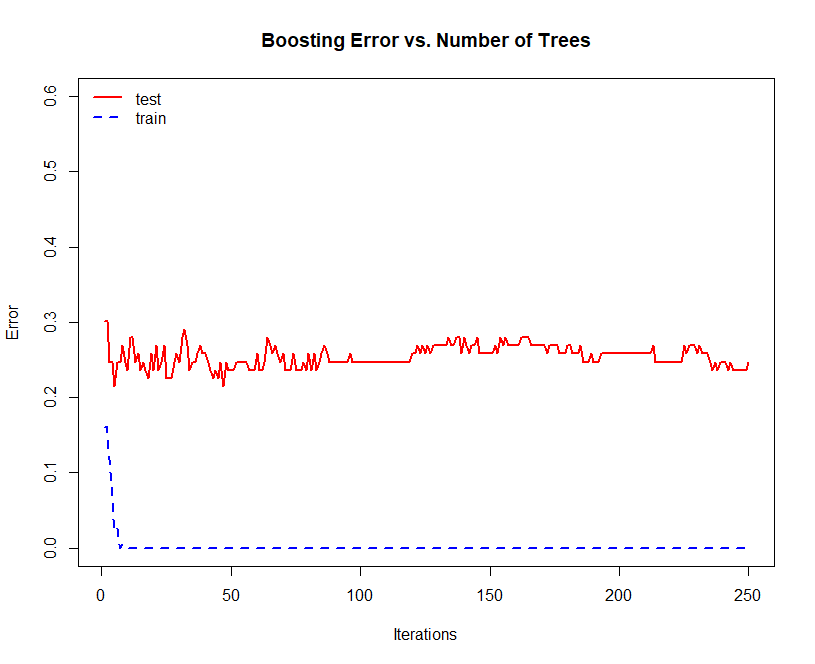 Properties of AdaBoost (adabag)
### There is also a cross-validation function to allow us to estimate test error rate…
BoostMod1cv<-boosting.cv(CR90~., data=LN, v=10, boos=F, coeflearn="Freund", mfinal=250, control=rpart.control(maxdepth=5))
BoostMod1cv
$class
  [1] "Class0" "Class0" "Class0" "Class0" "Class1" "Class1" "Class0" "Class1" "Class1" "Class1" "Class0" "Class0" "Class0"
 [14] "Class0" "Class0" "Class0" "Class0" "Class0" "Class0" "Class0" "Class0" "Class0" "Class0" "Class0" "Class0" "Class0"
…
[261] "Class0" "Class0" "Class0" "Class0" "Class0" "Class0" "Class0" "Class0" "Class0" "Class1" "Class0" "Class0" "Class1"
[274] "Class1" "Class0" "Class0" "Class1" "Class0" "Class0" "Class0"

$confusion
                               Observed Class
Predicted Class     Class0   Class1
         Class0              189       42
         Class1               17        32

$error
[1] 0.2107143
What about other packages?
Training Boosting Model Using ada
### Now consider the ada package for boosting (implements stochastic gradient descent)
library(ada)
### Choose model fitting parameters using caret (this is computationally slow...)
grid <- expand.grid(iter=c(100, 250, 500), maxdepth = c(2:6), nu = c(0.05, 0.2, 0.6, 1))
trBoost2<-train(CR90~., data=LN, method="AdaBoost.M1", tuneGrid=grid, 
	trControl=trainControl(method = "cv", number = 5, classProbs = TRUE))
trBoost2
Boosted Classification Trees 

280 samples
 10 predictor
  2 classes: 'Class0', 'Class1' 

No pre-processing
Resampling: Cross-Validated (5 fold) 
Summary of sample sizes: 224, 224, 224, 225, 223 
Resampling results across tuning parameters:

  nu    maxdepth  iter     Accuracy      Kappa    
  0.05  2                100     0.7643210  0.2646832
  0.05  2                250     0.7571110  0.2650677
…
Training Boosting Model Using ada
### Choose model fitting parameters using caret (this is computationally slow...)
trBoost1
  nu    maxdepth  iter     Accuracy      Kappa    
… 
 1.00    5               500     0.7390636    0.2362793
  1.00   6               100     0.7748496    0.3155564
  1.00   6                250    0.7712110    0.3307612
  1.00   6                 500   0.7569230    0.2792901

Accuracy was used to select the optimal model using  the largest value.
The final values used for the model were iter = 100, maxdepth = 5 and nu = 0.05.
Fitting Boosting Model in ada
### Fitting model using selected parameters
BoostMod2<-ada(CR90~., data=LN[sub,], iter=100, nu=0.05, bag.frac=1, 
	test.x=LN[-sub,-11], test.y=LN[-sub,11], control=rpart.control(maxdepth=5))
BoostMod2
Call:    ada(CR90 ~ ., data = LN[sub, ], iter = 250, nu = 0.05, bag.frac = 1, 
    test.x = LN[-sub, -11], test.y = LN[-sub, 11], control = rpart.control(maxdepth = 5))

Loss: exponential Method: discrete   Iteration: 250 

Final Confusion Matrix for Data:
                    Final Prediction
True value   Class0   Class1
    Class0      138        0
    Class1       0           49

Train Error: 0 
Out-Of-Bag Error:  0  iteration= 6 

Additional Estimates of number of iterations:
train.err1 train.kap1  test.err2  test.kap2 
       131        131         97         97
Evaluating Model Fit with More Iterations in ada
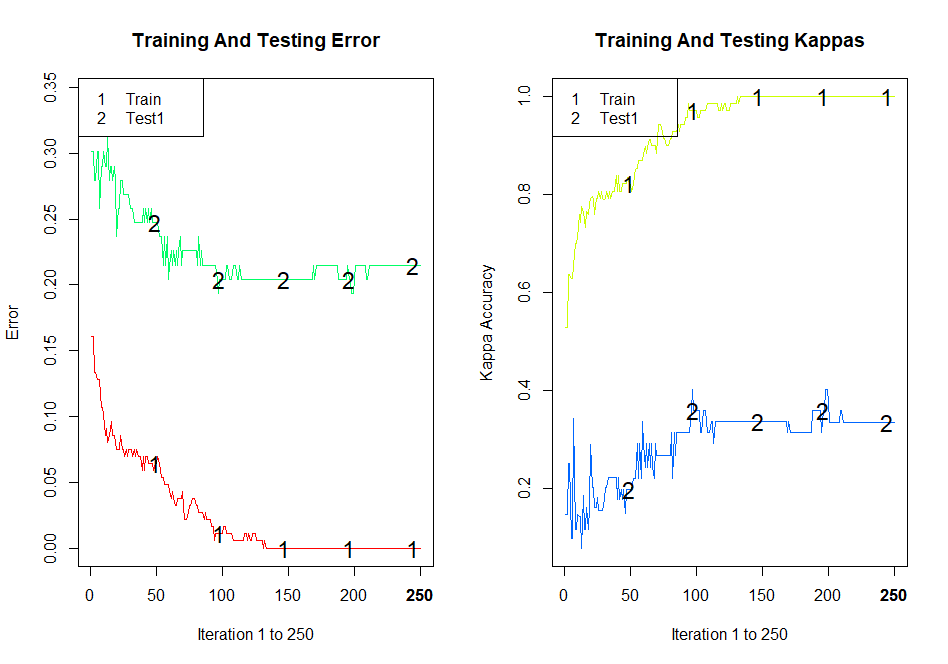 Compare 1st Tree From adabag and ada
1) root 187 0.2620 Class0 (0.8880 0.1120)  
   2) urprcr>=0.657 133 0.1283 Class0 (0.9275 0.0725)  
     4) il2ra>=396.65 90 0.0588 Class0 (0.9529 0.0471) *
     5) il2ra< 396.65 43 0.0695 Class0 (0.8667 0.1333)  
      10) age>=22.5 34 0.0321 Class0 (0.9293 0.0707) *
      11) age< 22.5 9 0.0107 Class1 (0.4459 0.5541) *
   3) urprcr< 0.657 54 0.1337 Class0 (0.7656 0.2344)  
     6) il8< 52.25 40 0.0695 Class0 (0.8540 0.1460)  
      12) egfr< 85.0055 14 0.0000 Class0 (1.0000 0.0000) *
      13) egfr>=85.0055 26 0.0695 Class1 (0.7380 0.2620)  
        26) age>=22.9 18 0.0374 Class0 (0.8157 0.1843) *
        27) age< 22.9 8 0.01070 Class1 (0.4842 0.5158) *
     7) il8>=52.25 14 0.01070 Class1 (0.3194 0.6806) *
1) root 187 0.2620 -1 (0.8880 0.1120)  
   2) urprcr>=0.657 133 0.1283 -1 (0.9275 0.0725)  
     4) il2ra>=396.65 90 0.0588 -1 (0.9529 0.0471) *
     5) il2ra< 396.65 43 0.0695 -1 (0.86665271 0.1333)  
      10) age>=22.5 34 0.03201 -1 (0.92929293 0.0707) *
      11) age< 22.5 9 0.0107 1 (0.44588045 0.5541) *
   3) urprcr< 0.657 54 0.1337 -1 (0.76563995 0.2344)  
     6) il8< 52.25 40 0.0695 -1 (0.85399954 0.1460)  
      12) egfr< 85.0055 14 0.0000 -1 (1.0000 0.0000) *
      13) egfr>=85.0055 26 0.0695 1 (0.7380 0.2620)  
        26) age>=22.9 18 0.0374 -1 (0.8157 0.1843) *
        27) age< 22.9 8 0.0107 1 (0.4842 0.5158) *
     7) il8>=52.25 14 0.0107 1 (0.3194 0.6806) *
Compare 125th Tree From adabag and ada
1) root 187 0.4251 Class0 (0.6465 0.3535)  
   2) egfr>=131.544 33 0.0530 Class0 (0.8569 0.14307) *
   3) egfr< 131.544 154 0.3399 Class1 (0.5527 0.4473)  
     6) egfr< 121.3625 139 0.2634 Class0 (0.6303 0.3697)  
      12) egfr>=109.967 21 0.0078 Class0 (0.9530 0.0470) *
      13) egfr< 109.967 118 0.2153 Class1 (0.5326 0.4674)  
        26) il2ra< 187.35 18 0.0069 Class0 (0.8954 0.1046) *
        27) il2ra>=187.35 100 0.1715 Class1 (0.4826 0.5174)  
          54) c4c>=21.95 32 0.0121 Class0 (0.8377 0.1623) *
          55) c4c< 21.95 68 0.1253 Class1 (0.4171 0.5826) *
     7) egfr>=121.3625 15 0.0079 Class1 (0.0894 0.9106) *
1) root 187 0.46981140 -1 (0.5601578 0.4398422)  
   2) urprcr>=2.0105 78 0.11271070 -1 (0.6685159 0.3314841)  
     4) il6< 5.35 18 0.00000000 -1 (1.0000000 0.0000000) *
     5) il6>=5.35 60 0.11271070 -1 (0.6142720 0.3857280)  
      10) il6>=25.75 18 0.00000000 -1 (1.0000000 0.0000000) *
      11) il6< 25.75 42 0.11271070 -1 (0.5480807 0.4519193)  
        22) il2ra< 280.3 8 0.00000000 -1 (1.0000000 0.0000000) *
        23) il2ra>=280.3 34 0.09721537 1 (0.4932518 0.5067482)  
          46) c4c>=21.95 7 0.00000000 -1 (1.0000000 0.0000000) *
          47) c4c< 21.95 27 0.08026950 1 (0.4455830 0.5544170) *
   3) urprcr< 2.0105 109 0.32876630 1 (0.5095564 0.4904436)  
     6) egfr< 69.404 26 0.02345680 -1 (0.7539918 0.2460082)  
      12) il6< 35.4 19 0.00000000 -1 (1.0000000 0.0000000) *
      13) il6>=35.4 7 0.01324304 1 (0.3891737 0.6108263) *
     7) egfr>=69.404 83 0.26506040 1 (0.4727233 0.5272767)  
      14) urprcr< 1.0985 63 0.21139410 -1 (0.5315189 0.4684811)  
        28) il12< 85.3 11 0.01447425 -1 (0.8209022 0.1790978) *
        29) il12>=85.3 52 0.15373810 1 (0.4683809 0.5316191)  
          58) egfr< 117.2015 33 0.09616815 -1 (0.5934122 0.4065878) *
          59) egfr>=117.2015 19 0.02936493 1 (0.2475062 0.7524938) *
      15) urprcr>=1.0985 20 0.05253409 1 (0.3265781 0.6734219) *
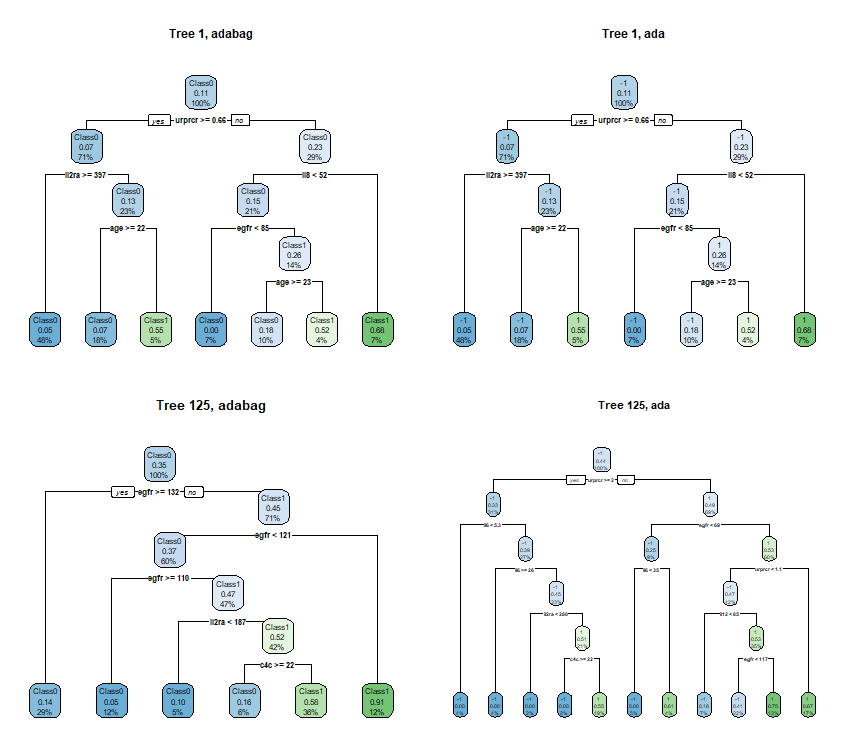 Prediction Performance of adabag and ada Models
Model from adabag:
Training
table(predict(BoostMod1, LN[sub,-11])$class, LN$CR90[sub])	
         	Class0   Class1
  Class0      138        0
  Class1        0          49

Test
table(predict(BoostMod1, LN[-sub,-11])$class, LN$CR90[-sub]) 	
	Class0   Class1
  Class0       63         18
  Class1       5            7
Model from ada:
Training
BoostMod2$confusion
                    Final Prediction
True value   Class0  Class1
    Class0       138       0
    Class1         0         49

Test
table(predict(BoostMod2, newdata=LN[-sub,], type="vector"), LN$CR90[-sub])
               Class0   Class1
  Class0     65       17
  Class1      3         8
Variable Importance
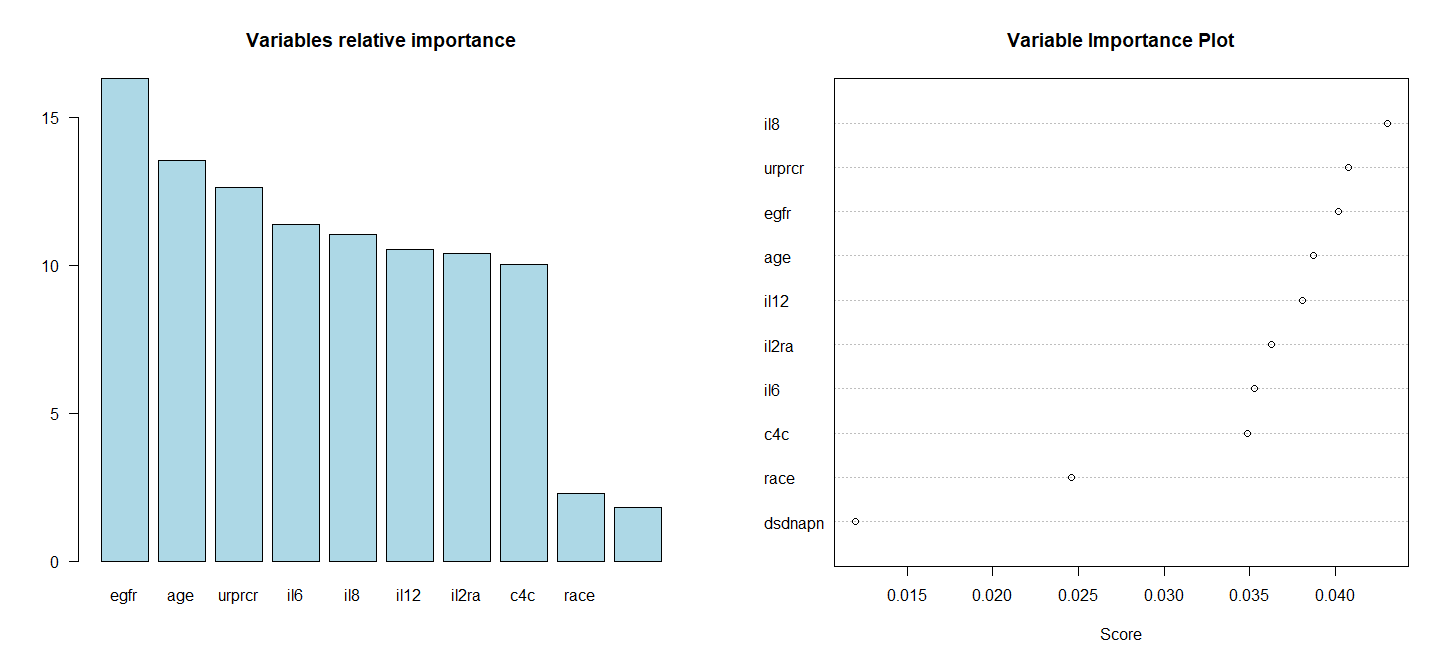 Multi-Class Boosting
Recall, the SAMME algorithm extended AdaBoost for the multiclass setting

Only adaptation to AdaBoost is to adjust the model specific weights to account for multiple classes



We can also fit a SAMME model using adabag and the boosting function
Multinomial Example
Localized breast cancer can be treated by excising tumor tissue in the affected breast

In order to ensure removal of as little tissue as possible, it is important to determine different tissue types to discriminate tumor from other tissue.

Study goal: Determine if impedance measures in human breast tissue can discriminate
Connective 
Benign tumor
Carcinoma
Adipose
Multinomial Example
Features:
I0 = Impedivity (ohm) at zero frequency
PA500 = Phase angle at 500 KHz
HFS = High-frequency slope of phase angle
normArea = Area under the spectrum by impedance distance 
		      between spectral ends
Max IP = Maximum of the spectrum
DR = Distance between I0 and the real part of the maximum 
             frequency point
P = Length of the spectral curve
Training SAMME (adabag)
### Choose model fitting parameters using caret (this is computationally slow...)
btis<-read.csv("H:\\public_html\\BMTRY790_Spring2023\\Datasets\\BreastTissue.csv")
btis<-btis[,-1]
Set.seed(1234)
sub<-sort(sample(1:nrow(btis), 0.67*nrow(btis), replace=F))
grid <- expand.grid(mfinal=c(100,250,500), maxdepth = c(2:6), coeflearn = "Zhu")
trSamme1<-train(Class~., data=btis, method="AdaBoost.M1", tuneGrid=grid, 
	trControl=trainControl(method = "cv", number = 10, classProbs = TRUE))
trSamme1
…
Training SAMME (adabag)
### Choose model fitting parameters using caret (this is computationally slow...)
AdaBoost.M1 :  106 samples,   7 predictor,    4 classes: 'adipose', 'carcinoma', 'connective', 'nonmalig' 
No pre-processing;   Resampling: Cross-Validated (5 fold) ;  Summary of sample sizes: 85, 84, 85, 85, 85;   Resampling results across tuning parameters:

 maxdepth       mfinal    Accuracy     Kappa    
  4         	100     0.9051948  0.8609395
  4         	250     0.9051948  0.8609395
  4         	500     0.9051948  0.8609395
  5         	100     0.9047619  0.8600893
  5        	250     0.9147186  0.8752140
  5         	500     0.9147186  0.8752140
  6         	100     0.9142857  0.8738807
  6         	250     0.9051948  0.8609395
  6         	500     0.9142857  0.8738807
  7         	100     0.9051948  0.8609395
  7         	250     0.9051948  0.8609395
  7         	500     0.8956710  0.8471481
  8         	100     0.9142857  0.8738807
  8         	250     0.9051948  0.8609395
  8         	500     0.8956710  0.8471481

Tuning parameter 'coeflearn' was held constant at a value of Zhu
Accuracy was used to select the optimal model using  the largest value.
The final values used for the model were mfinal = 250, maxdepth = 5 and coeflearn = Zhu.
Fitting SAMME (adabag)
### Fitting model using selected parameters
SammeMod1<-boosting(Class~., data=btis[sub,], boos=F, coeflearn=“Zhu", mfinal=250, control=rpart.control(maxdepth=5))
names(SammeMod1)
[1] "formula"    "trees"      "weights"    "votes"      "prob"       "class"      "importance" "terms"      "call“
SammeMod1$trees[[1]]
n= 71 
node), split, n, loss, yval, (yprob)
      * denotes terminal node

1) root 71 0.63380280 nonmalig (0.1875458 0.2117216 0.1054945 0.4952381)  
  2) I0>=621.9257 28 0.16901410 adipose (0.6400000 0.0000000 0.3600000 0.0000000)  
    4) P>=1563.84 15 0.00000000 adipose (1.0000000 0.0000000 0.0000000 0.0000000) *
    5) P< 1563.84 13 0.01408451 connective (0.1000000 0.0000000 0.9000000 0.0000000) *
  3) I0< 621.9257 43 0.23943660 nonmalig (0.0000000 0.2994819 0.0000000 0.7005181)  
    6) normArea>=15.74809 19 0.02816901 carcinoma (0.0000000 0.8475073 0.0000000 0.1524927) *
    7) normArea< 15.74809 24 0.00000000 nonmalig (0.0000000 0.0000000 0.0000000 1.0000000) *
Compare Trees with Min and Max Weights
which(SammeMod1$weights==min(SammeMod1$weights))
[1] 151
SammeMod1$trees[[151]]
n= 71 

node), split, n, loss, yval, (yprob),       * denotes terminal node

1) root 71 0.7252 adipose (0.2980 0.2438 0.1610 0.2972)  
  2) I0>=621.9 28 0.2021 adipose (0.6491 0.00 0.3509 0.00)  
    4) HFS< 0.0703 13 0.0112 adipose (0.9709 0.00 0.02908 0.00) *
    5) HFS>=0.0703 15 0.0007 connective (0.0048 0.00 0.9952 0.00) *
  3) I0< 621.9 43 0.2486 nonmalig (0.00 0.4507 0.00 0.5493)  
    6) normArea>=15.75 19 0.0963 carcinoma (0.00 0.7005 0.00.2995) *
    7) normArea< 15.75 24 0.0000 nonmalig (0.00 0.00 0.00 1.0000) *
which(SammeMod1$weights==max(SammeMod1$weights))
[1] 149
SammeMod1$trees[[149]]
n= 71 

node), split, n, loss, yval, (yprob),          * denotes terminal node

 1) root 71 0.2297 adipose (0.9319   0.0002  0.0677  0.0002)  
   2) DR>=412.7 10 0.0002 adipose (0.9999 0.00 0.0001 0.00) *
   3) DR< 412.7 61 0.0424 connective (0.2649 0.0019 0.7309 0.0002)  
     6) P>=1563.8 10 0.0000 adipose (1.0000 0.00 0.00 0.00) *
     7) P< 1563.8 51 0.0221 connective (0.00 0.0026 0.9943 0.0031)  
      14) I0>=621.9 8 0.0000 connective (0.00 0.00 1.0000 0.00) *
      15) I0< 621.9 43 0.01051 nonmalig (0.00 0.4507 0.00 0.5493)  
        30) PA500>=0.123 28 0.0041 carcinoma (0.00 0.7005 0.00 0.2995)  
          60) DR>=58.98 17 0.0000 carcinoma (0.00 1.0000 0.00 0.00) *
          61) DR< 58.98 11 0.0000 nonmalig (0.00 0.00 0.00 1.0000) *
        31) PA500< 0.123 15 0.0000 nonmalig (0.00 0.00 0.00 1.0000) *
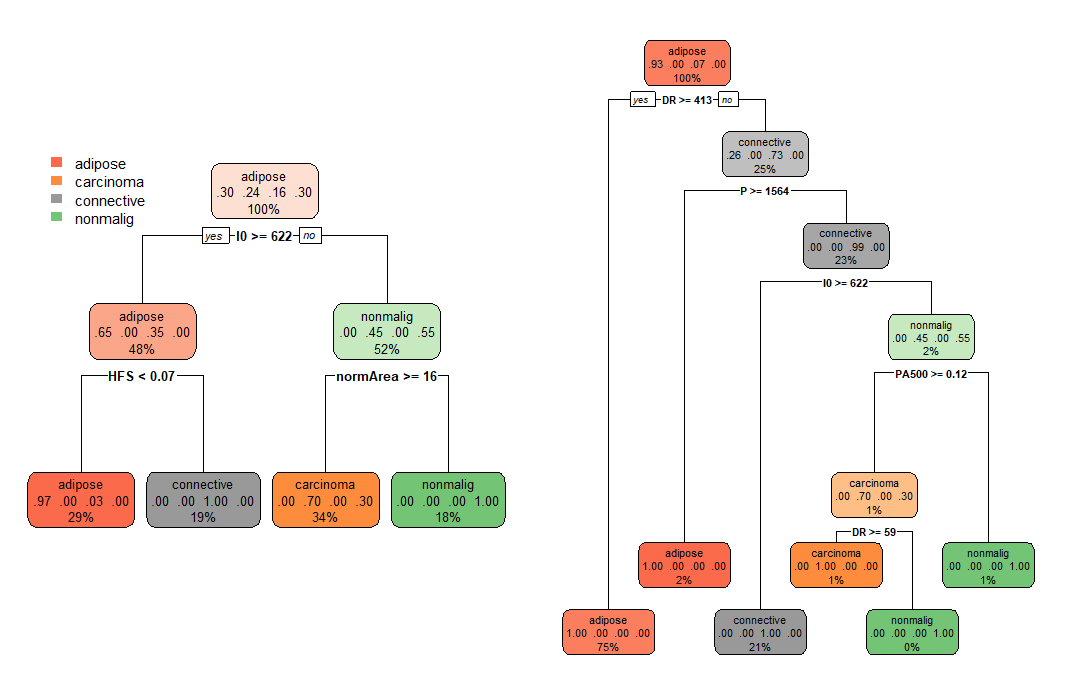 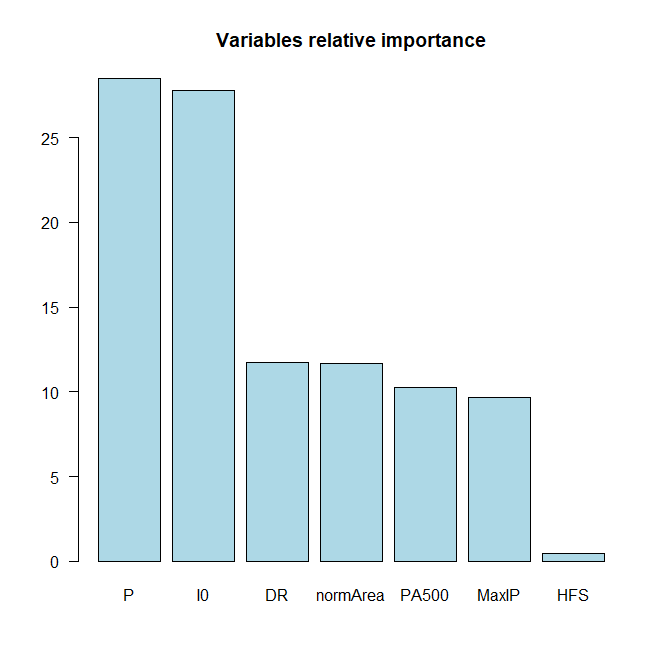 SAMME Margins (adabag)
### Examining the margins for our SAMME model
round(margins(SammeMod1, btis[sub,])$margins, 3)		###TRAINING
 [1] 0.603 0.604 0.578 0.463 0.466 0.586 0.611 0.620 0.597 0.562 0.637 0.573 0.629 0.595 0.634
 …
[58] 0.498 0.465 0.548 0.452 0.514 0.533 0.514 0.597 0.532 0.532 0.539 0.562 0.536 0.446

round(margins(predict(SammeMod1, btis[-sub,]), btis[-sub,])$margins, 3)   ###TEST
[1]  0.574  0.397 -0.184  0.531  0.601  0.411  0.536 -0.022  0.863  0.852  0.267  0.560  0.493  0.507  0.493
[16]  0.464  0.140  0.531  0.856  0.570  0.345  0.577  0.432  0.596  0.374  0.595  0.579  0.453  0.661 -0.596
[31]  0.562  0.570  0.598 -0.538  0.554
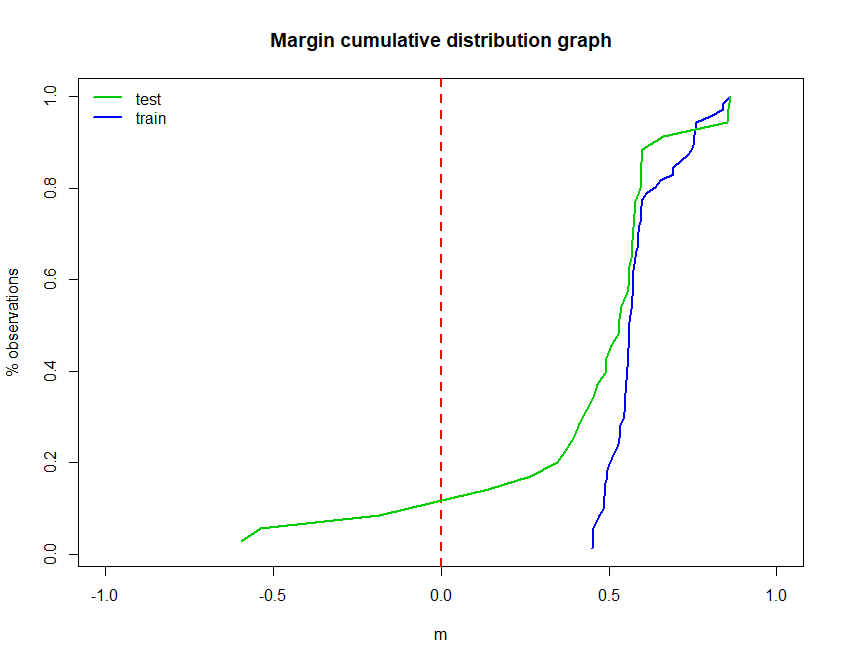 SAMME Fit Test and Training (adabag)
### Predictions for training and test data?
 prtrn<-predict(SammeMod1, newdata=btis[sub,])
 prtrn$confusion
               		Observed Class
Predicted Class   adipose   carcinoma   connective   nonmalig
     adipose               15                 0                  0                    0
     carcinoma           0                  14                0                    0
     connective          0                  0                  9                    0
     nonmalig             0                  0                  0                    33
prtst<-predict(SammeMod1, newdata=btis[-sub,])
prtst$confusion
               	     	Observed Class
Predicted Class   adipose   carcinoma   connective   nonmalig
     adipose                 7                0                   1                    0
     carcinoma            0                6                   0                    2
     connective           0                0                   4                    0
     nonmalig              0                1                   0                   14
Random Forest in R
The main package for developing random forest models is randomForest
Additional packages have been developed for adaptions of random forest
party:  
Can fit forest of conditional CART trees to address issue of bias towards continuous predictors 
RandomForestSCR
Able to fit survival forest (i.e. random forests for time to event data with censoring)
And several others

So let’s consider our two examples 
Treatment response in lupus nephritis
Breast tissue type
A Quick Note on Training Random Forest Models
Unlike AdaBoost and SAMME, in random forest, we are not generally concerned with pruning trees

However, there are several model tuning parameters we need to consider
Number of trees
Number of variables considered at each split

The package caret can be used to train models but it only allows us to vary the number of variables considered at a split

There is also a tuning function in randomForest focus on number of variables considered at a split
Tuning mtry for a Random Forest Model
library(randomForest)
### Choose model fitting parameters using caret (this is computationally slow...)
tuneRF(x=LN[,-11], y=LN[,11], mtryStart=2, ntreeTry=500, stepFactor=1.5, 
	improve=0.0005,trace=TRUE, plot=TRUE, doBest=FALSE)
mtry = 2  OOB error = 23.21% 
Searching left ...
Searching right ...
mtry = 3        OOB error = 22.5% 
0.03076923 5e-04 
mtry = 4        OOB error = 23.21% 
-0.03174603 5e-04 
            mtry  OOBError
2.OOB    2     0.2321429
3.OOB    3     0.2250000
4.OOB    4     0.2321429
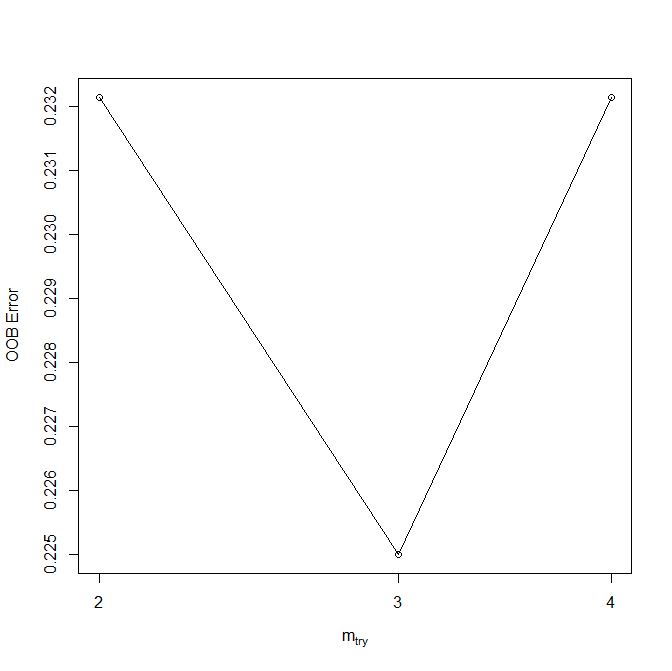 Tuning ntree for a Random Forest Model
RFmod<-randomForest(CR90 ~ ., data=LN, subset=sub, ntree=1000, mtry=3, importance=T)
round(RFmod$err.rate, 4)
             OOB     Class0     Class1
   [1,]   0.3867   0.3273  0.5500
   [2,]   0.3898   0.2892  0.6286
   [3,]   0.3800   0.2727  0.6750
   [4,]   0.3293   0.2119  0.6304
   [5,]   0.3869   0.2645  0.7021
…
 [998,] 0.2460   0.0725  0.7347
 [999,] 0.2460   0.0725  0.7347
[1000,] 0.2460  0.0725  0.7347
plot(1:1000, RFmod$err.rate[,1], xlab="ntrees", ylab="OOB error", main="Estimated from Model",	pch=16, cex=0.5, col=2)
Tuning ntree for a Random Forest Model
sz<-c(1:200)*5
ooberbysz<-c()
for (i in 1:200){
	RFmod<-randomForest(CR90 ~ ., data=LN, subset=sub, ntree=sz[i], mtry=3, importance=T, 		keep.inbag=T)
	ooberbysz<-append(ooberbysz, RFmod$err.rate[sz[i],1])	
}

round(ooberbysz, 4)
0.3448 0.2772 0.3226 0.3155 0.2995 0.2674 0.2460 0.2888 0.2567 0.2353 0.2193 0.2620 0.2781
…
0.2460 0.2513 0.2620 0.2620 0.2620 0.2567 0.2513 0.2460

plot(sz, ooberbysz, xlab="ntrees", ylab="OOB error",	main="Estimated from Separate Models",
	pch=16, cex=0.5, col=4)
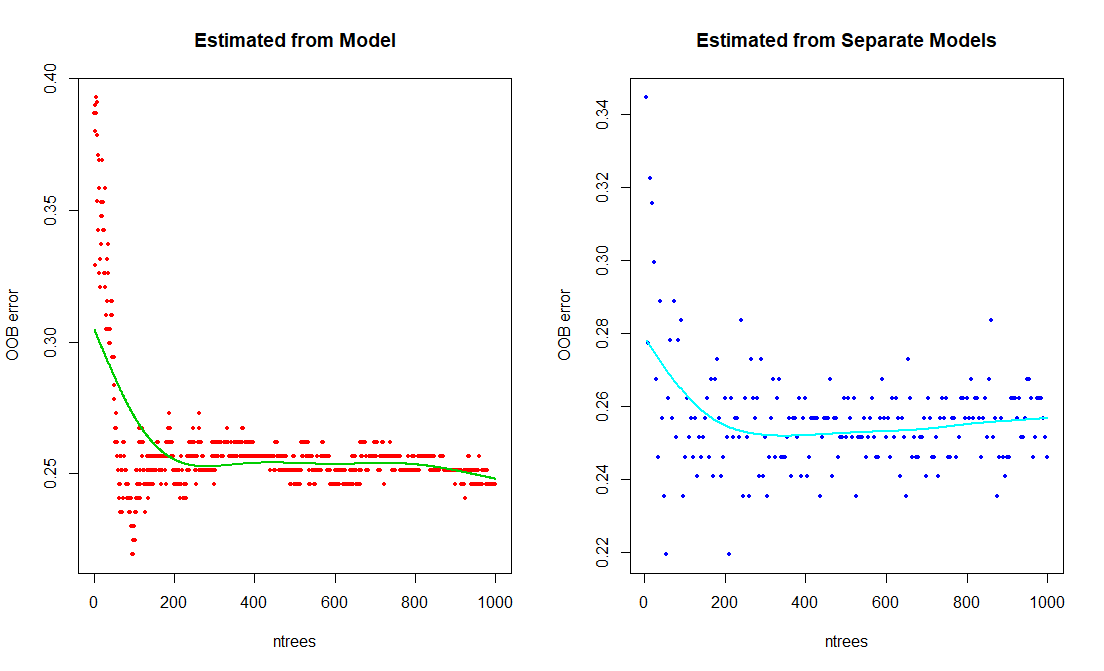 Fitting a Random Forest Model
### now that we’ve selected ntree and mtry let’s fit a model
RFmod<-randomForest(CR90 ~ ., data=LN, subset=sub, ntree=250, mtry=3, importance=T)
names(RFmod)
 [1] "call"            "type"            "predicted"       "err.rate"        "confusion"       "votes"   "oob.times"       "classes"         "importance"     
[10]  "importanceSD"    "localImportance" "proximity"    "ntree"        "mtry"       "forest"     "y"         "test"       "inbag"        "terms"          
RFmod
Call:   randomForest(formula = CR90 ~ ., data = LN, ntree = 250, mtry = 3,      importance = T, subset = sub) 
               Type of random forest: classification
                     Number of trees: 250
No. of variables tried at each split: 3
OOB estimate of  error rate: 27.81%

Confusion matrix:
               Class0 Class1   class.error
Class0    125        13       0.0942029
Class1     39         10       0.7959184
Trees in the Forest
getTree(RFmod, k=1)
 left daughter right daughter split var split point status prediction
1              2              3         6    121.6380      1          0
2              4              5         9    144.8500      1          0
3              6              7         3      0.5785      1          0
4              8              9         7    284.1000      1          0
5             10             11         5     12.3500      1          0
6             12             13         6    127.0155      1          0
7             14             15         6    125.1825      1          0
8             16             17         3      0.8325      1          0
…
51             0              0         0      0.0000     -1          1
52             0              0         0      0.0000     -1          2
53             0              0         0      0.0000     -1          1
54            58             59         9    113.6000      1          0
55             0              0         0      0.0000     -1          1
56             0              0         0      0.0000     -1          2
57             0              0         0      0.0000     -1          1
58             0              0         0      0.0000     -1          1
59             0              0         0      0.0000     -1          2
Compare 1st and 125th Tree
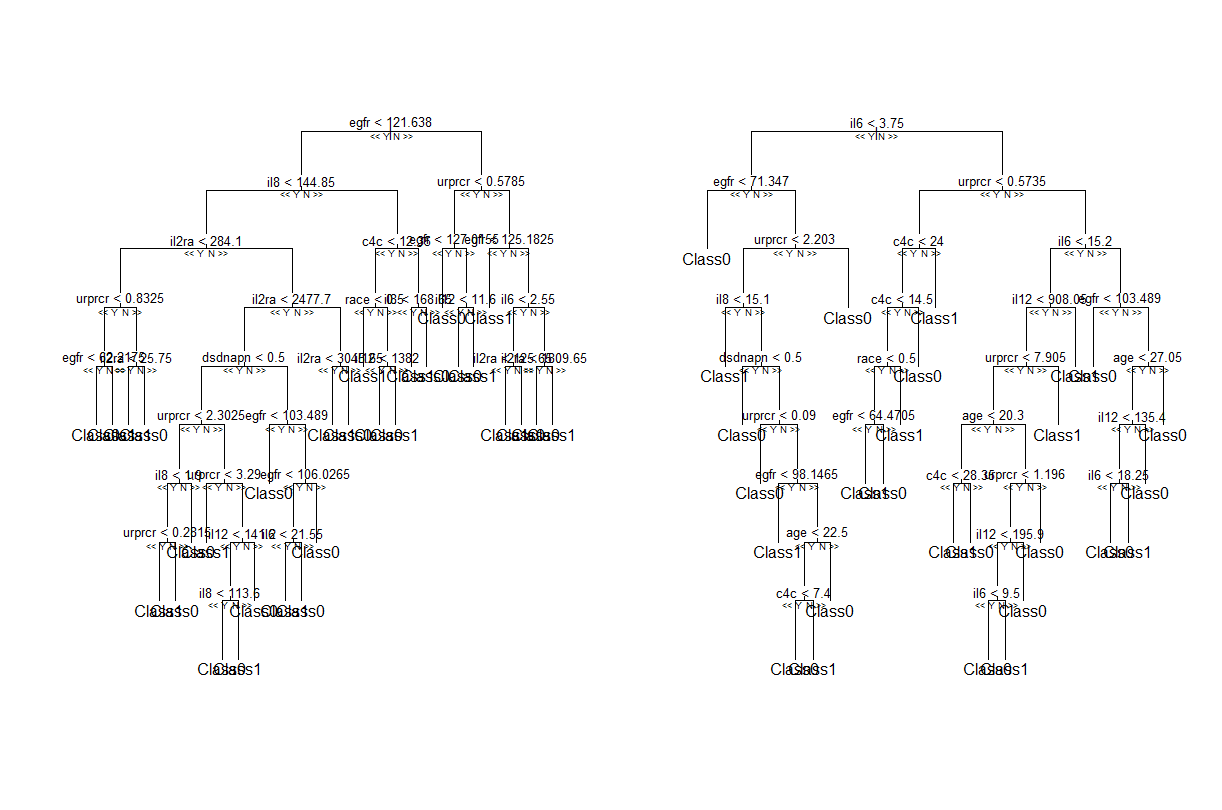 Variable Importance from RF
round(RFmod$importance, digits=4)
                  Class0      	Class1   MeanDecreaseAccuracy  MeanDecreaseGini
race        -0.0005     	0.0092               0.0020           		1.6910
age           0.0059    	0.0256               0.0109           		8.0648
urprcr      0.0157    	0.0580               0.0264          		12.7087
dsdnapn  0.0001    	0.0036               0.0009           		1.2797
c4c          -0.0015   	-0.0018            -0.0015           		5.7019
egfr          0.0100    	0.0253               0.0138           		9.9396
il2ra         0.0070   	-0.0092              0.0030           		9.9143
il6             0.0050    	0.0120               0.0067           		7.6411
il8             0.0005   	-0.0004              0.0002           		7.2446
il12           0.0066    	-0.0013              0.0047           		7.9559
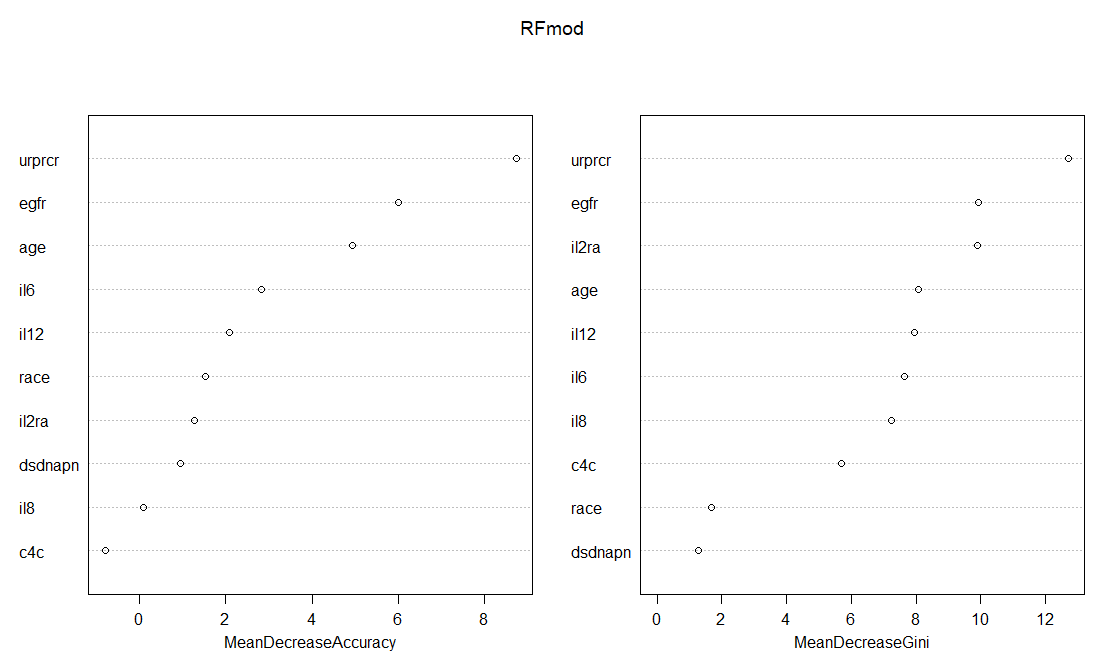 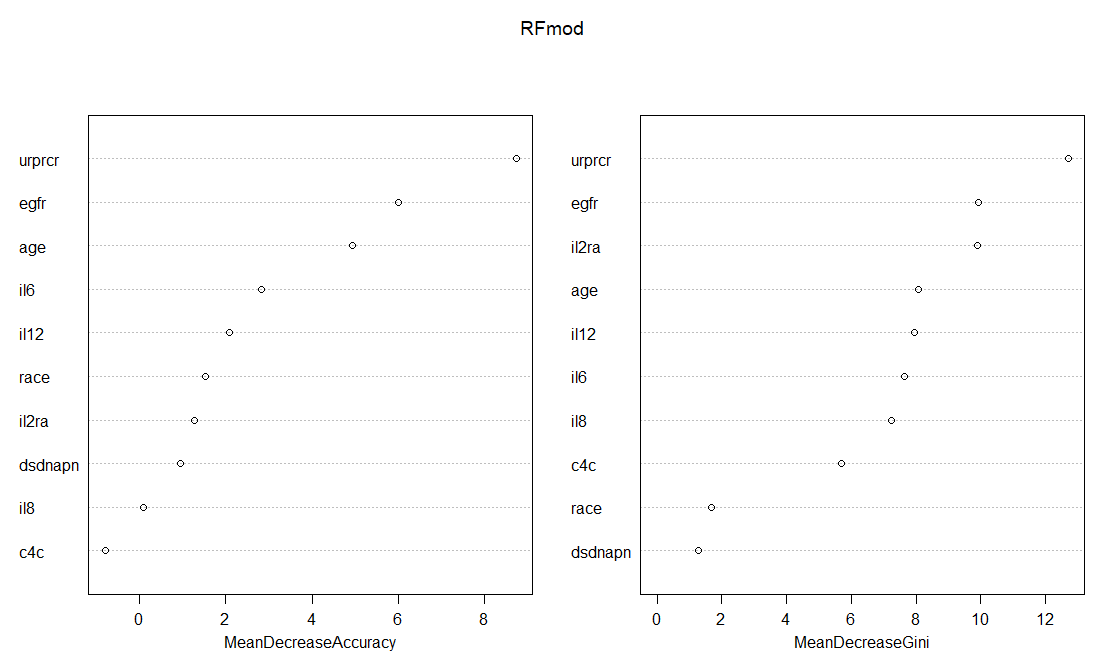 Compare To Boosting
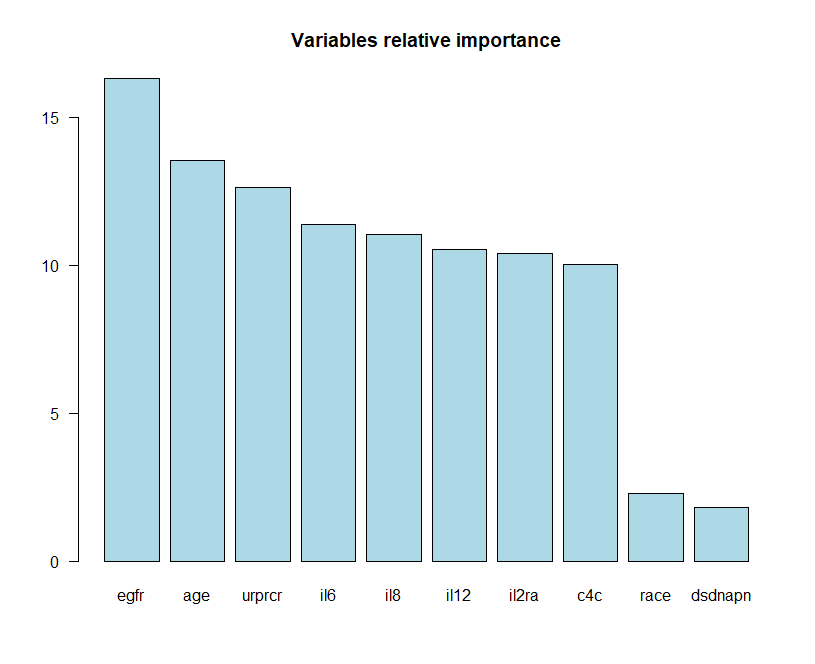 Comparing Prediction Performance
Boosting
Training
table(predict(BoostMod1, LN[sub,-11])$class, LN$CR90[sub])	
         	Class0   Class1
  Class0      138        0
  Class1        0          49

Test
table(predict(BoostMod1, LN[-sub,-11])$class, LN$CR90[-sub]) 	
	Class0   Class1
  Class0       63         18
  Class1       5            7
Random Forest
Training
RFmod$confusion
            Class0 Class1   class.error
Class0    125     13       0.0942029
Class1     39      10       0.7959184

Test
table(predict(RFmod, newdata=LN[-sub,]), LN$CR90[-sub])
        
              Class0   Class1
  Class0      67       21
  Class1       1         4
Random Forest Margins and Proximity
Just as with boosting, we can look at the margins for our observations
RF used the OOB prediction to determine the margin for observations use in building the forest
This is different than boosting which uses the predictions from observations used to develop the trees in the training data
Thus for boosting we had to leave a test set out to get a test estimate of the margins

Recall we mentioned that RF will also capture the proximity of all observation pairs 
Gives us an idea of which observations are most similar
Margins and Proximity
round(margin(RFmod), 3)
Class0  Class0  Class0  Class0  Class0  Class0  Class0  Class0  Class0  Class0  Class0 
 0.709   0.623  -0.257  -0.081  -0.142  0.246  -0.148  -0.168   0.619   0.575   0.695 
Class0  Class0  Class0  Class0  Class0  Class0  Class0  Class0  Class0  Class0  Class0 
 0.836   0.740   0.625   0.718   0.045   0.658   0.810   0.803   0.795   0.812   0.588 
…
Class1  Class0  Class0  Class1  Class0  Class0  Class0  Class0  Class1  Class1  Class1
0.932   0.354   0.430  -0.440   0.731  -0.023  -0.231   0.554 - 0.751  -0.569  -0.177 
 
round(RFmod$proximity[1:5,1:10], 3)
        2           3          5        6          7          8          9         10        13      15
2 1.000  0.215  0.043  0.000  0.000  0.007  0.000  0.036  0.121  0.159
3 0.215  1.000  0.109  0.000  0.016  0.043  0.050  0.000  0.229  0.240
5 0.043  0.109  1.000  0.023  0.053  0.241  0.030  0.025  0.090  0.000
6 0.000  0.000  0.023  1.000  0.007  0.000  0.134  0.066  0.014  0.014
7 0.000  0.016  0.053  0.007  1.000  0.163  0.140  0.017  0.038  0.079
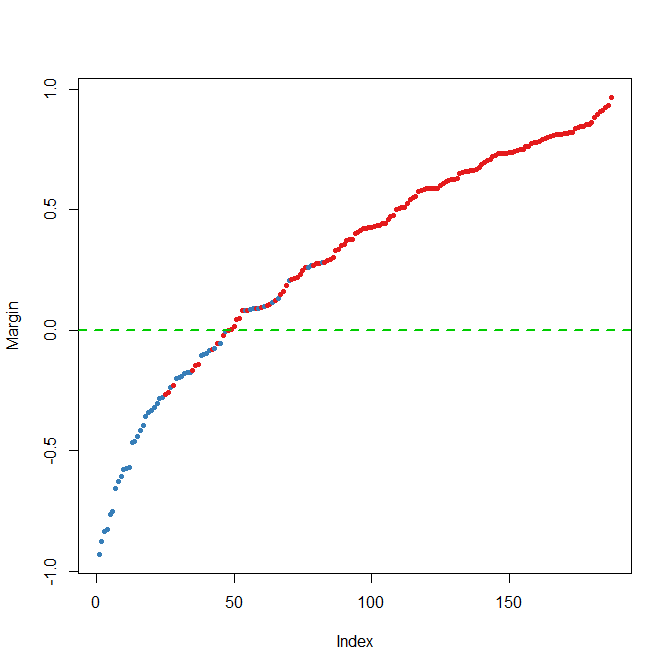 plot(margin(RFmod), ylab="Margin")
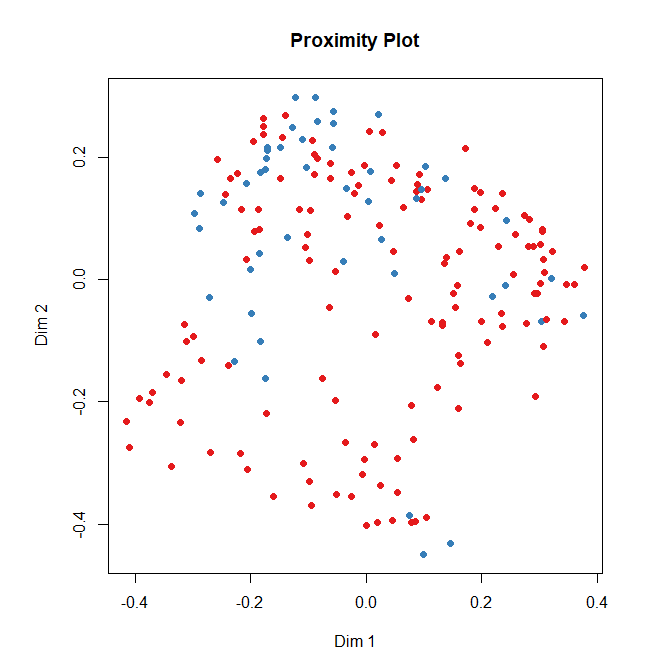 MDSplot(RFmod, fac=LN$CR90[sub], 
        k=2, pch=16, main="Proximity Plot")
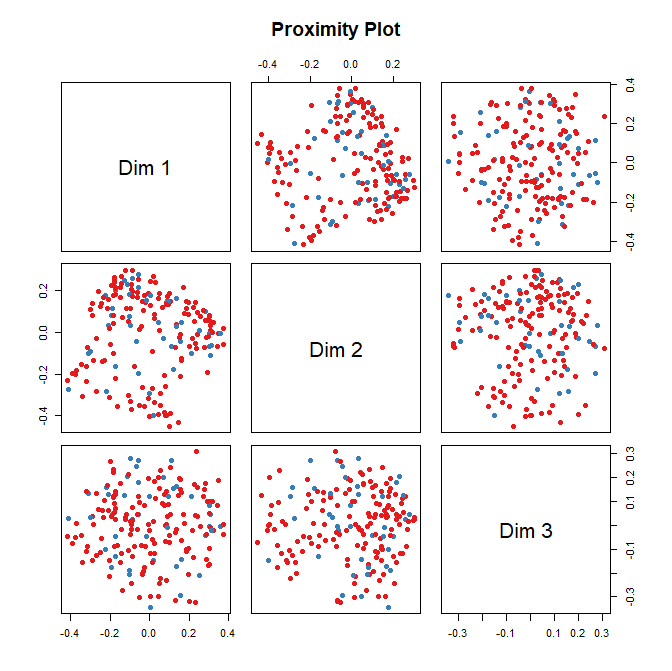 Number of Variables
### The randomForest package also function that considers number of variables (by importance)
set.seed(1234)
RFcv1<-rfcv(trainx=LN[sub,-11], trainy=LN$CR90[sub], scale="log", cv.fold=10, step=0.9)

names(RFcv1)
[1] "n.var"     "error.cv"  "predicted“

RFcv1$n.var
 [1] 10  9  8  7  6  5  4  3  2  1

round(RFcv1$error.cv, 4)
      10         9           8            7           6           5           4           3           2           1 
0.2460 0.2460 0.2834 0.2620 0.2567 0.2781 0.2620 0.2834 0.3102 0.3583
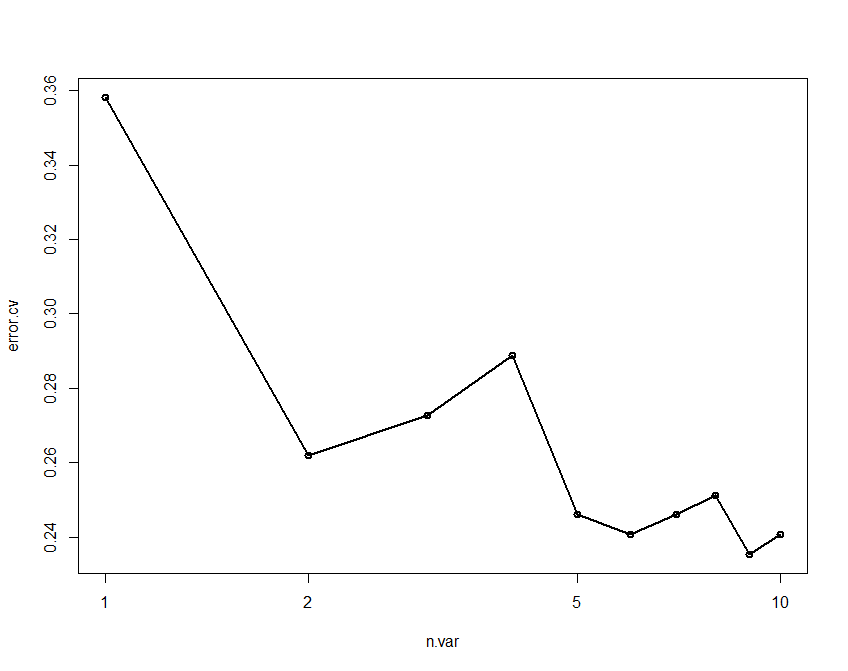 Back to Our Multinomial Example
Localized breast cancer can be treated by excising tumor tissue in the affected breast

In order to ensure removal of as little tissue as possible, it is important to determine different tissue types to discriminate tumor from other tissue.

Study goal: Determine if impedence measures in human breast tissue can discriminate
Connective 
Benign tumor
Carcinoma
Adipose
Tuning mtry for a Random Forest Model
### Choose model fitting parameters using caret (this is computationally slow...)
tuneRF(x=btis[,-1], y=btis[, 1], mtryStart=2, ntreeTry=500, stepFactor=1.5, 
	improve=0.0005,trace=TRUE, plot=TRUE, doBest=FALSE)
mtry = 2  OOB error = 10.38% 
Searching left ...
Searching right ...
mtry = 3        OOB error = 10.38% 
0 5e-04 
      mtry  OOBError
2.OOB    2 0.1037736
3.OOB    3 0.1037736
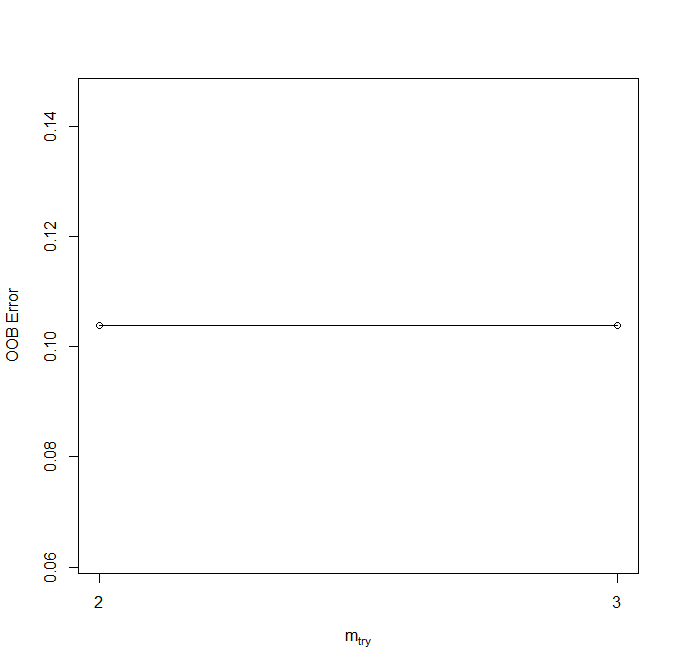 Tuning ntree for a Random Forest Model
RFmod1<-randomForest(factor(Class)~., data=btis, subset=sub, ntree=1000, mtry=3, importance=T)
round(RFmod1$err.rate, 4)
 OOB adipose carcinoma connective nonmalig
   [1,] 0.1333  0.0000    0.1250     0.0000   0.2727
   [2,] 0.0930  0.0000    0.1250     0.0000   0.1429
   [3,] 0.0926  0.0000    0.1000     0.0000   0.1481
   [4,] 0.1525  0.1000    0.1667     0.0000   0.2069
   [5,] 0.2097  0.1667    0.2500     0.0000   0.2667
…
 [998,] 0.1127  0.0714    0.1333     0.1000   0.1250
 [999,] 0.1127  0.0714    0.1333     0.1000   0.1250
[1000,] 0.1127  0.0714    0.1333     0.1000   0.1250
plot(1:1000, RFmod1$err.rate[,1], xlab="ntrees", ylab="OOB error", main="Estimated from Model",	pch=16, cex=0.5, col=2)
Tuning ntree for a Random Forest Model
sz<-c(1:200)*5
ooberbysz<-c()
for (i in 1:200){
	RFmod1<-randomForest(CR90 ~ ., data=LN, subset=sub, ntree=sz[i], mtry=3, importance=T, 		keep.inbag=T)
	ooberbysz<-append(ooberbysz, RFmod1$err.rate[sz[i],1])	
}

round(ooberbysz, 4)
0.3448 0.2772 0.3226 0.3155 0.2995 0.2674 0.2460 0.2888 0.2567 0.2353 0.2193 0.2620 0.2781
…
0.2460 0.2513 0.2620 0.2620 0.2620 0.2567 0.2513 0.2460

plot(sz, ooberbysz, xlab="ntrees", ylab="OOB error",	main="Estimated from Separate Models",
	pch=16, cex=0.5, col=4)
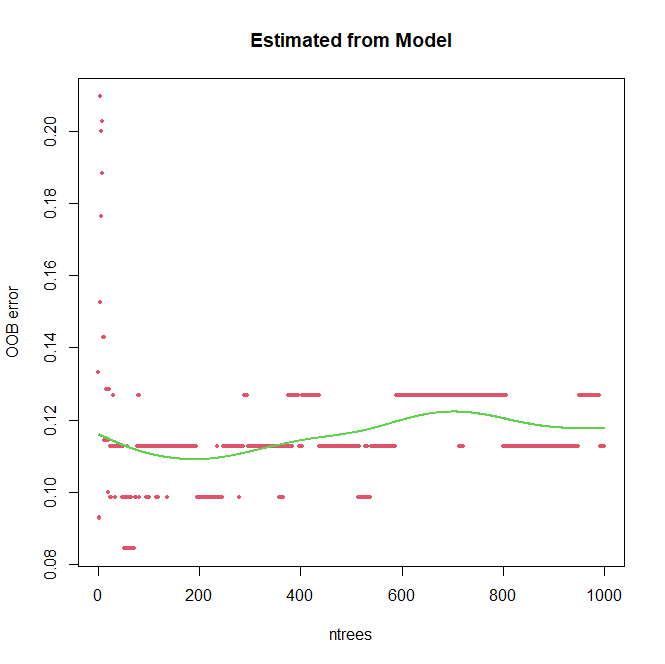 Fitting a Random Forest Model
### now that we’ve selected ntree and mtry let’s fit a model
RFmod1<-randomForest(Class ~ ., data=btis, subset=sub, ntree=500, mtry=3, importance=T)
RFmod1
Call:  randomForest(formula = Class ~ ., data = btis, ntree = 500, mtry = 3,      importance = T, subset = sub) 
               Type of random forest: classification
                     Number of trees: 500
No. of variables tried at each split: 3

        OOB estimate of  error rate: 11.27%
Confusion matrix:
                    adipose  carcinoma  connective  nonmalig    class.error
adipose           14              0                 1        	      0  	    0.06666667
carcinoma        0             12                0        	      2  	    0.14285714
connective       2              0          	      6        	      1  	    0.33333333
nonmalig         0               2         	      0       	      31  	    0.06060606
Fitting a Random Forest Model
### now that we’ve selected ntree and mtry let’s fit a model
round(RFmod1$importance, digits=4)
              	    adipose carcinoma  connective    nonmalig  MeanDecreaseAccuracy   MeanDecreaseGini
I0          	    0.3498      0.1113       0.1892  	 0.0852              0.1548          	     10.3355
PA500         0.0230      0.2345       0.0597   	0.0280               0.0683       		     5.7388
HFS       	    0.0042      0.0042       0.0049   	0.0062               0.0052      		     1.0288
normArea  0.0476      0.1590       0.0148   	0.1014               0.0879       		     6.8260
MaxIP         0.1670      0.0526       0.0589   	0.1773               0.1344      		     9.4172
DR         	    0.0019      0.0461       0.0894   	0.0944               0.0641      		     4.5614
P         	    0.3438      0.1090       0.1477   	0.0695               0.1406       		      9.9210
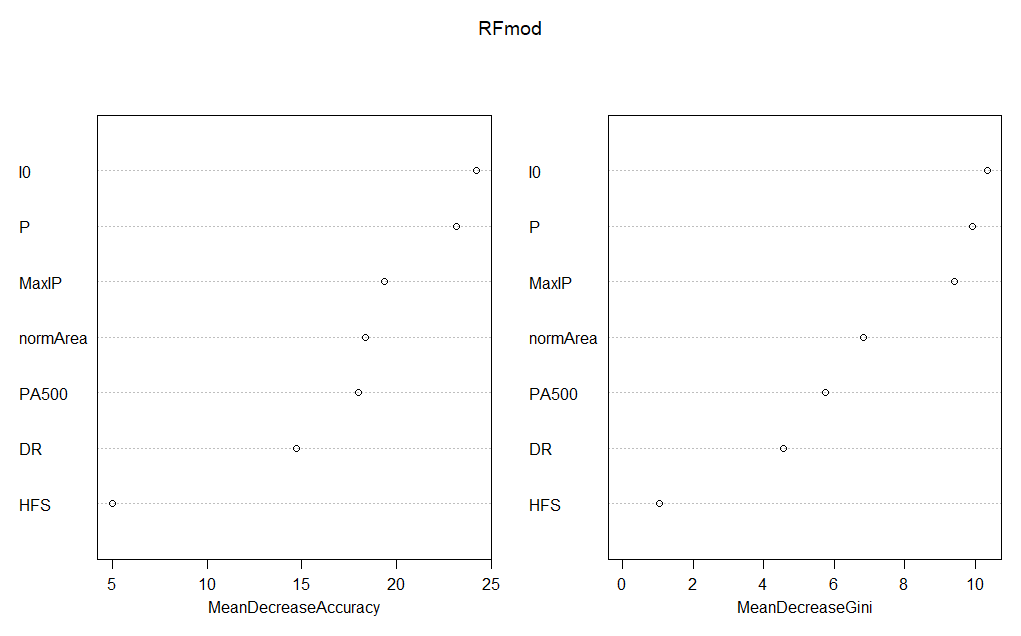 Compare To Boosting
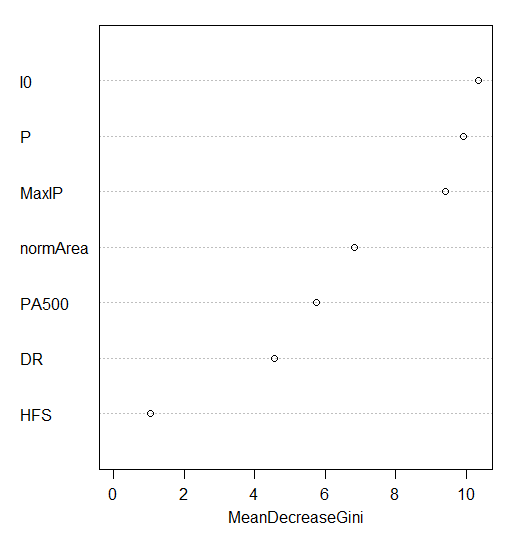 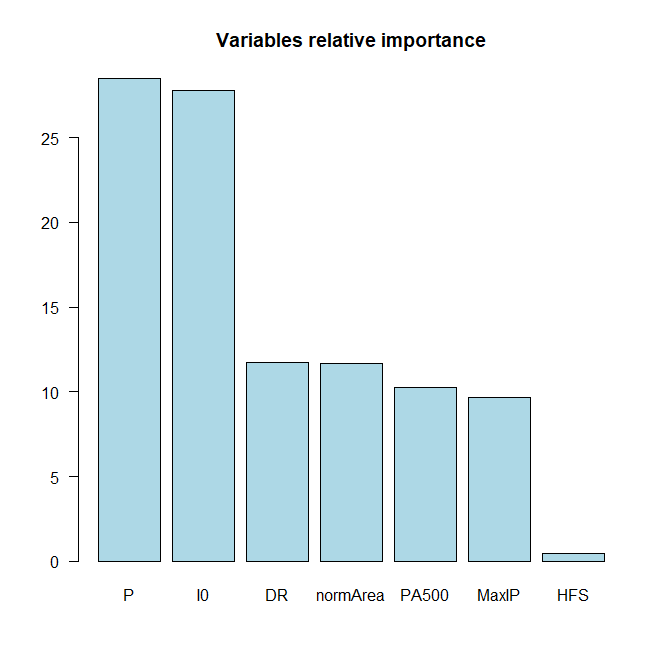 Comparing Prediction Performance
Boosting
Training
 prtrn<-predict(SammeMod1, newdata=btis[sub,])
 prtrn$confusion
	
 		Observed Class
Predicted Class   adipose   carcinoma   connective   nonmalig
     adipose               15                 0                  0                    0
     carcinoma           0                  14                0                    0
     connective          0                  0                   9                    0
     nonmalig             0                  0                   0                   33
Random Forest
Training
RFmod1$confusion


Confusion matrix:
                    adipose  carcinoma  connective  nonmalig    class.error
adipose           14              0                    1        	      0  	    
carcinoma        0             12                   0        	      2  	    
connective       2              0          	      6        	      1  	
nonmalig         0               2         	      0       	      31
Comparing Prediction Performance
Boosting
Test
prtst<-predict(SammeMod1, newdata=btis[-sub,])
prtst$confusion
               	     	Observed Class
Predicted Class   adipose   carcinoma   connective   nonmalig
     adipose                 7                0                   1                    0
     carcinoma            0                6                   0                    2
     connective           0                0                   4                    0
     nonmalig              0                1                   0                   14
Random Forest
Test
table(predict(RFmod1, newdata=btis[-sub,]), btis[-sub, 1])
        

                      adipose  carcinoma connective nonmalig
  adipose             7              0                  1                  0
  carcinoma        0              6                  0                  2
  connective       0              0                  4                  0
  nonmalig          0              1                  0                 14
Margins and Proximity
round(margin(RFmod1), 3)
 carcinoma  carcinoma  carcinoma  carcinoma  carcinoma  carcinoma  carcinoma 
     0.784         0.980            0.976           0.978         -0.859          0.932         0.990 
carcinoma  carcinoma  carcinoma  carcinoma  carcinoma  carcinoma  carcinoma 
     0.903         1.000            0.929         -0.192          0.756          0.363         0.702…
 adipose    adipose    adipose    adipose    adipose    adipose    adipose 
   0.948       0.972         0.934       0.990         0.489       -0.705        0.767 
round(RFmod1$proximity[1:5,1:10], 3)
        1           2          4         5        8           9        11        13       14       15
1 1.000  0.722  0.763  0.750  0.111  0.786  0.855  0.817  0.788  0.833
2 0.722  1.000  0.917  0.922  0.059  0.838  0.915  0.896  0.912  0.882
4 0.763  0.917  1.000  0.935  0.054  0.930  0.972  0.894  0.984  0.800
5 0.750  0.922  0.935  1.000  0.076  0.889  0.945  0.803  0.915  0.857
8 0.111  0.059  0.054  0.076  1.000  0.098  0.060  0.129  0.015  0.125
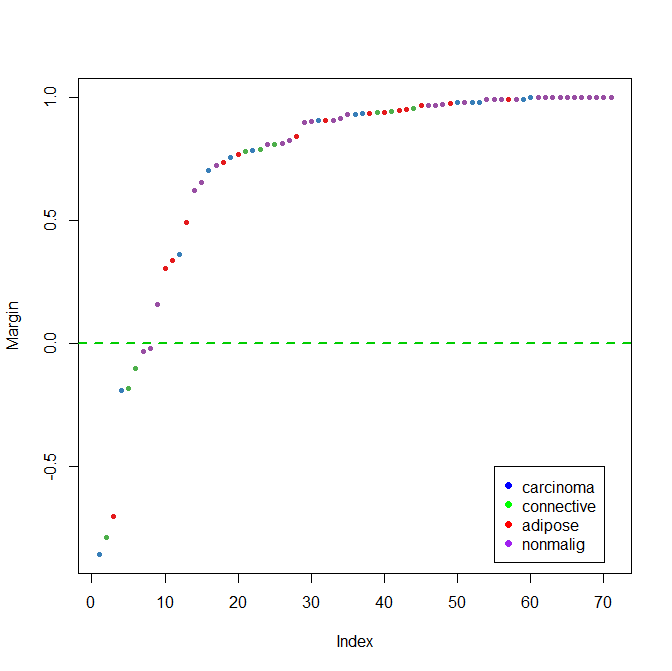 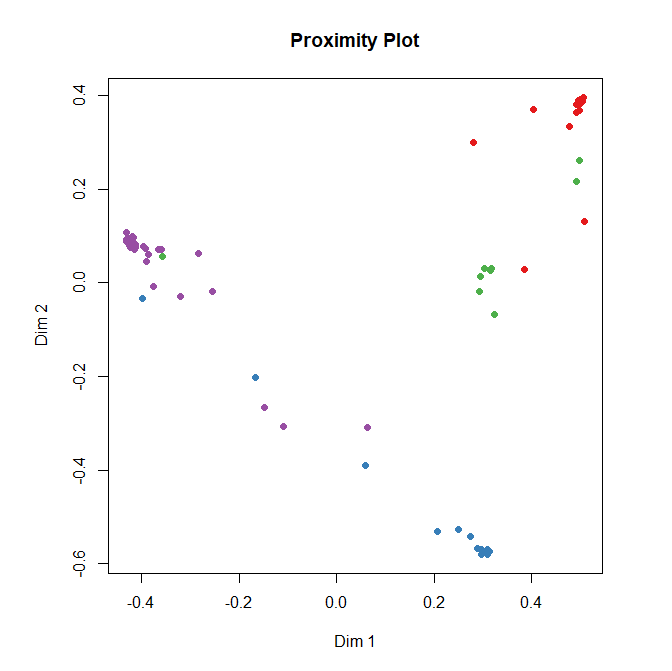 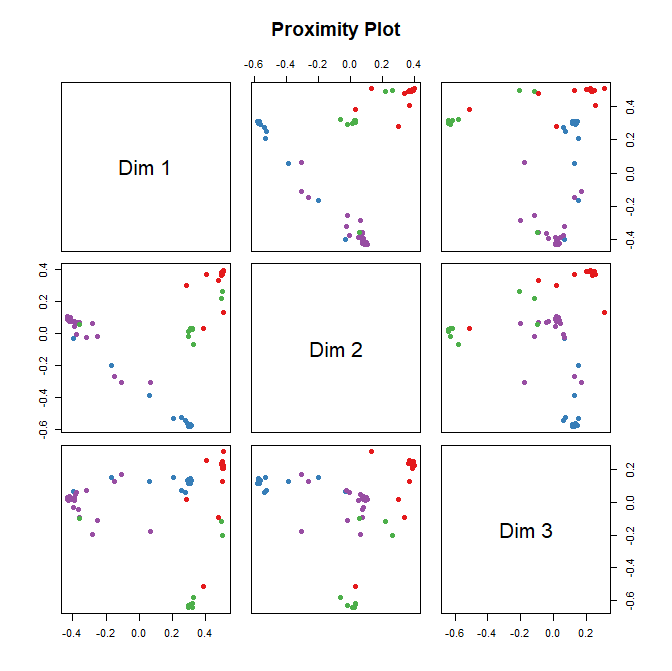 Boosting or Random Forests
Both algorithms useful for improving prediction of weak learners

Boosting is more computationally intensive

In truth, one is not better than the other for all datasets
Both provide a measure of relative importance
Both require tuning 
though random forest is somewhat more robust to tuning parameters
Consider both as options for if building a prediction model 
Just be sure to compare performance using a validation approach